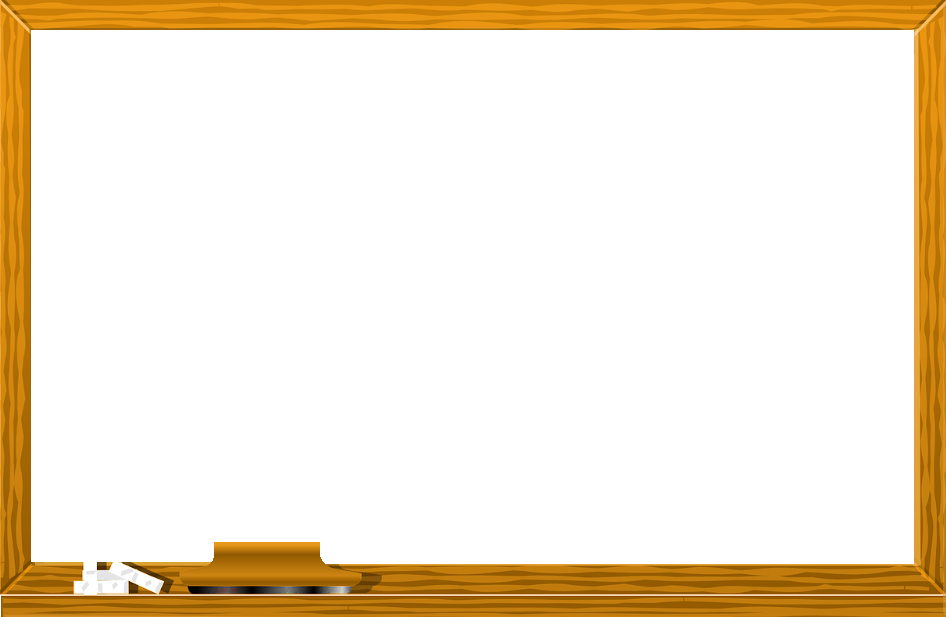 Thứ Sáu ngày 21 tháng 02 năm 2025



ÂM NHẠC 
    Chủ đề 6: Ước mơ tuổi thơ
  Hát: Tuổi hồng ơi
                                   Nhạc và lời: Nguyễn Công Minh






                                                                Giáo viên thực hiện : Đàm Thị Hiên
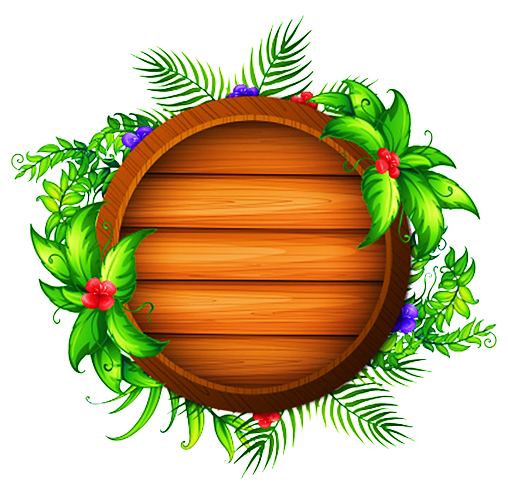 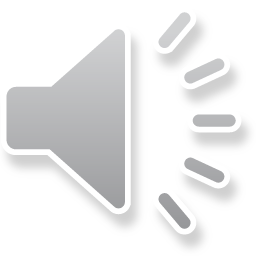 KHỞI
ĐỘNG
Âm nhạc
Chủ đề 6: Ước mơ tuổi thơ
Hát: Tuổi hồng ơi
 
Nhạc và lời: Nguyễn Công Minh
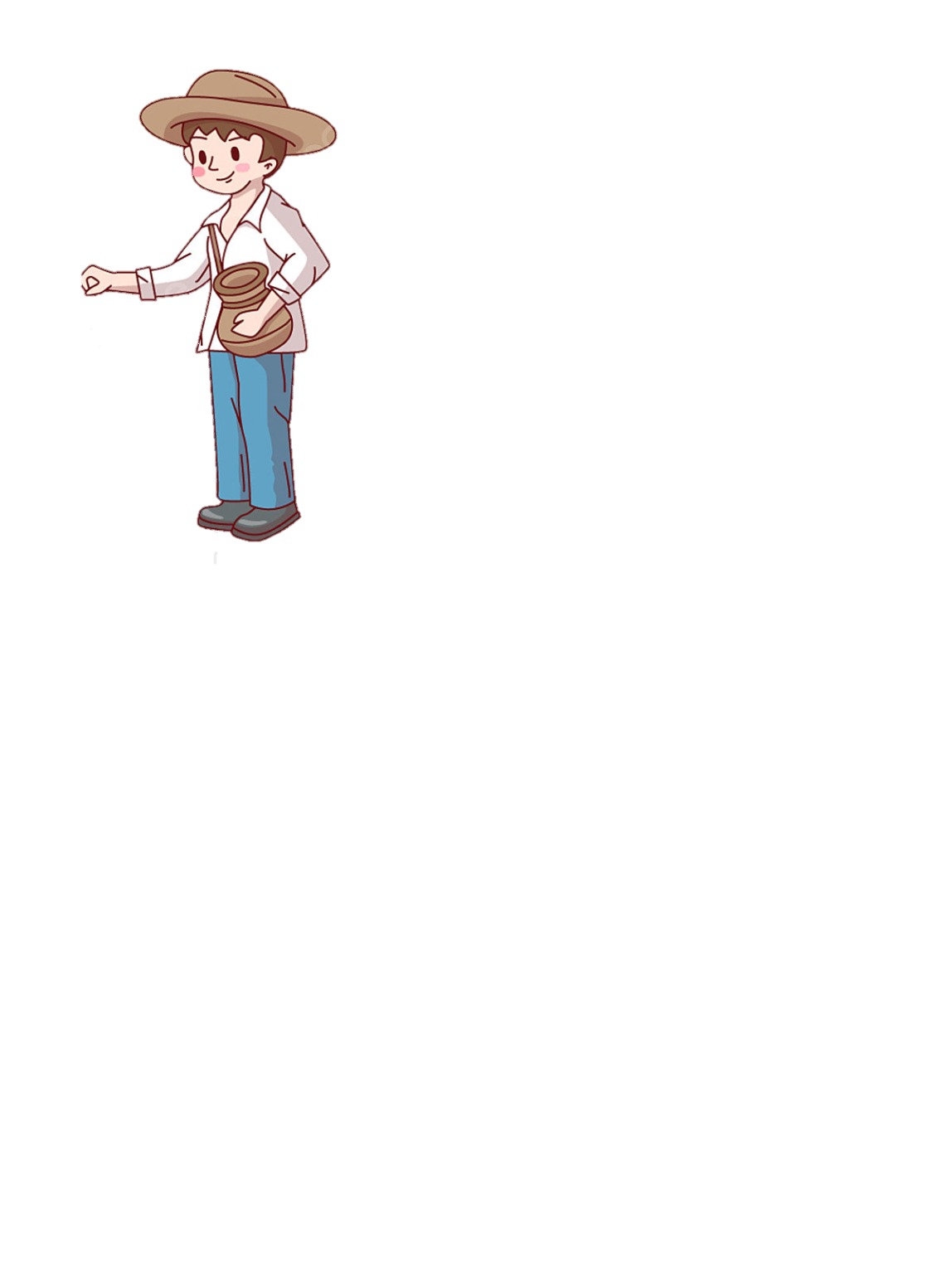 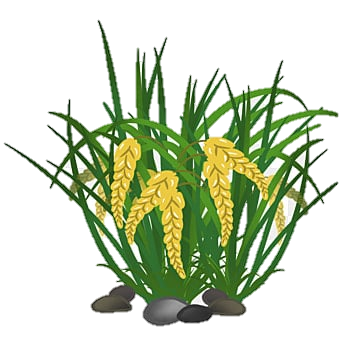 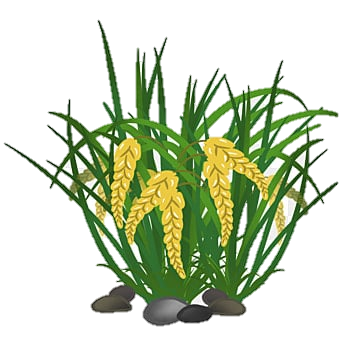 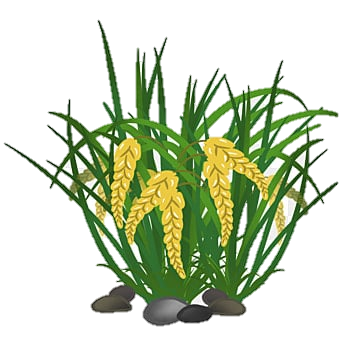 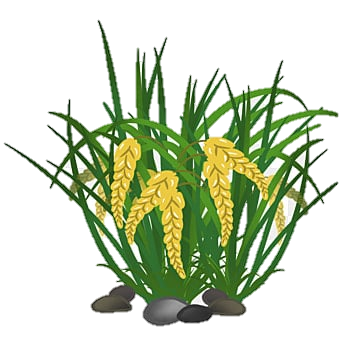 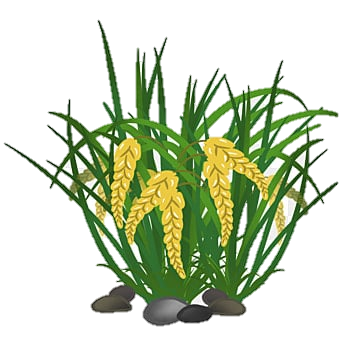 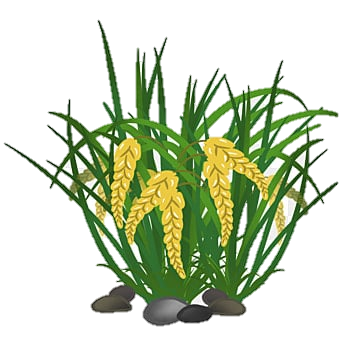 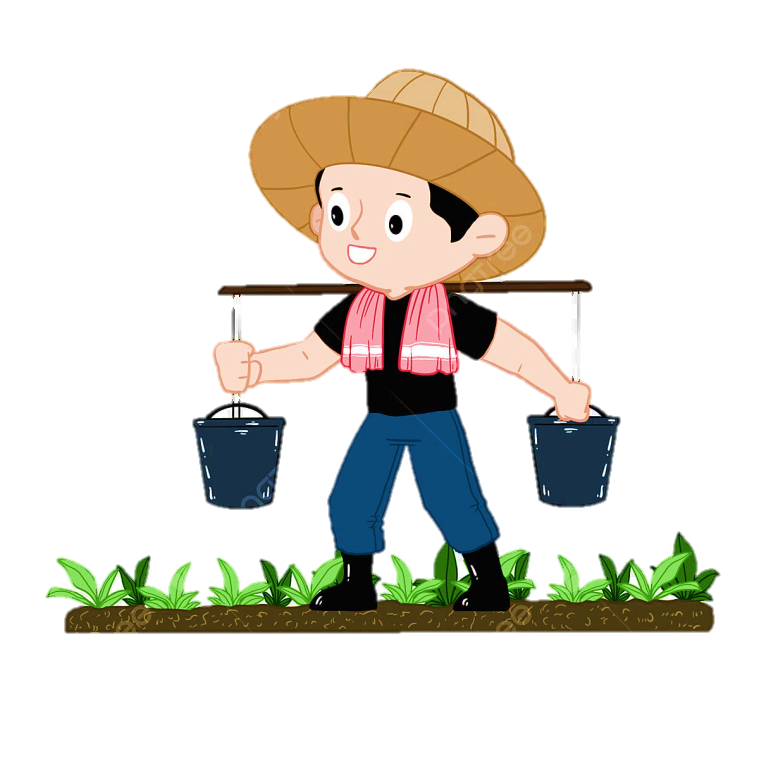 Tuổi hồng ơi
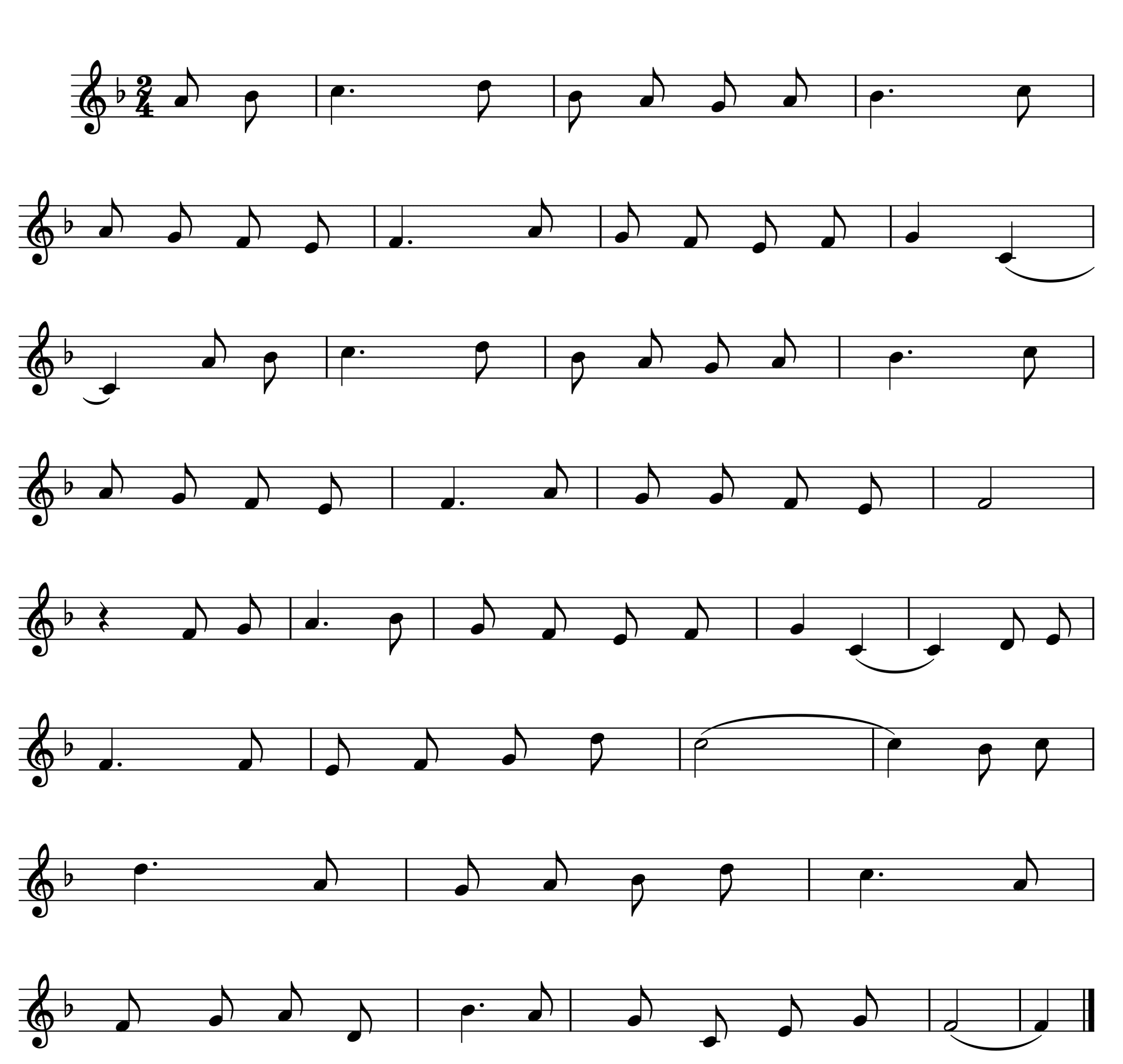 Nhạc và lời: Nguyễn Công Minh
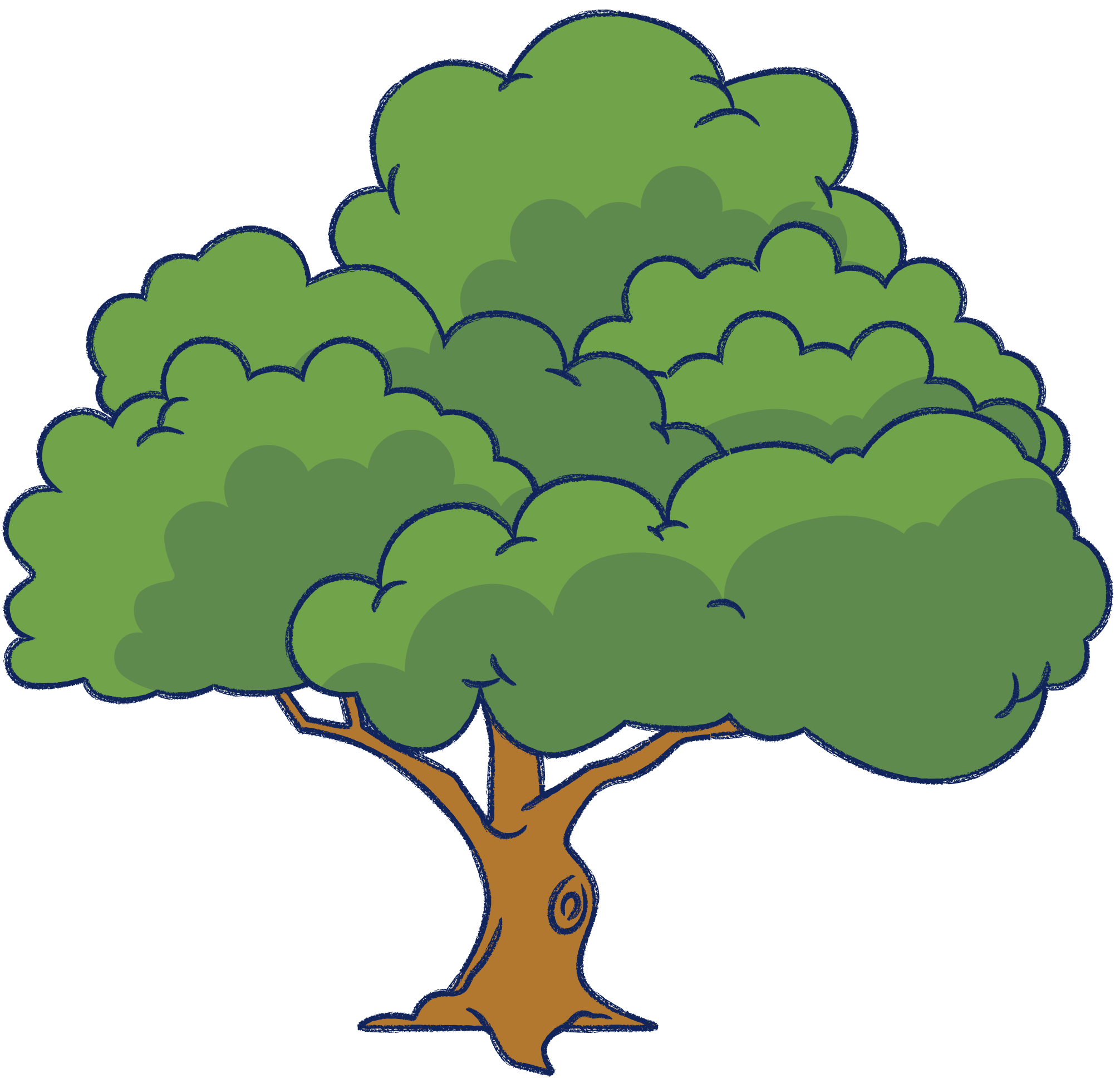 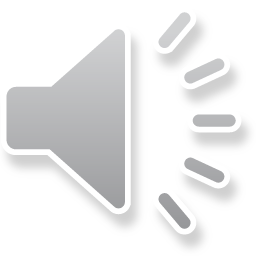 Bình  minh      lên,                 líu           lo       trên    cành     cây       cao,               gió
Rồi    mai       đây,                bước      chân     trên     đường thênh    thang,             ước
xôn     xao     đưa      lời        ca,                 ánh      dương chan    hòa     em         tới       trường.
mơ     bay     xa      cùng       em,              đến       những  nơi    miền    quê       vẫy         gọi.
Tuổi   hồng    ơi,               biết          bao   gương   mặt   thân         quen,            biết
Tuổi  hồng     ơi,               biết           bao    kỉ      niệm   thân         thương,           với
bao     nụ     cười      hồn           nhiên,       mến      thương   ôi       tuổi      thần          tiên.
bao  người      bạn     cùng            em,         nhớ        mãi        ôi       tuổi     thần             tiên.
Tuổi   hồng   ơi,      chứa      chan     bao    niềm     vui        tháng  ngày.              Tuổi  hồng
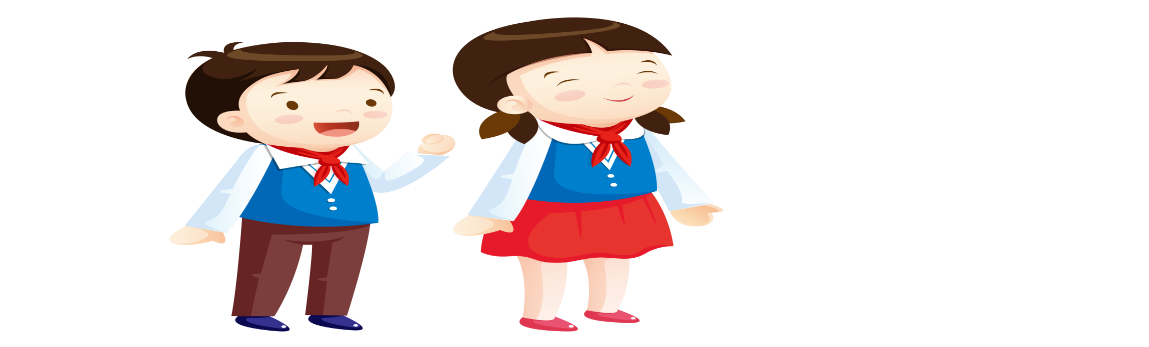 ơi,                êm        đềm       như      những     áng         mây.                                      Và    em
sẽ                          tô                  hồng     thêm      bao       ước               mơ,                  đem
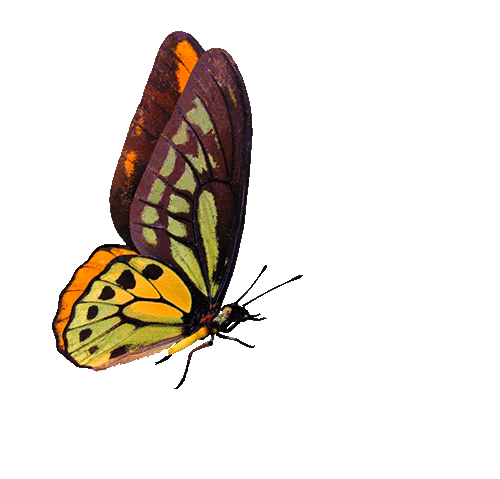 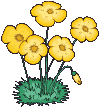 lòng         tin      yêu    cuộc          sống,  thiết         tha       tuổi     hồng   mến       thương.
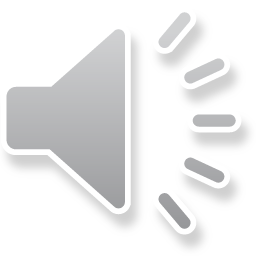 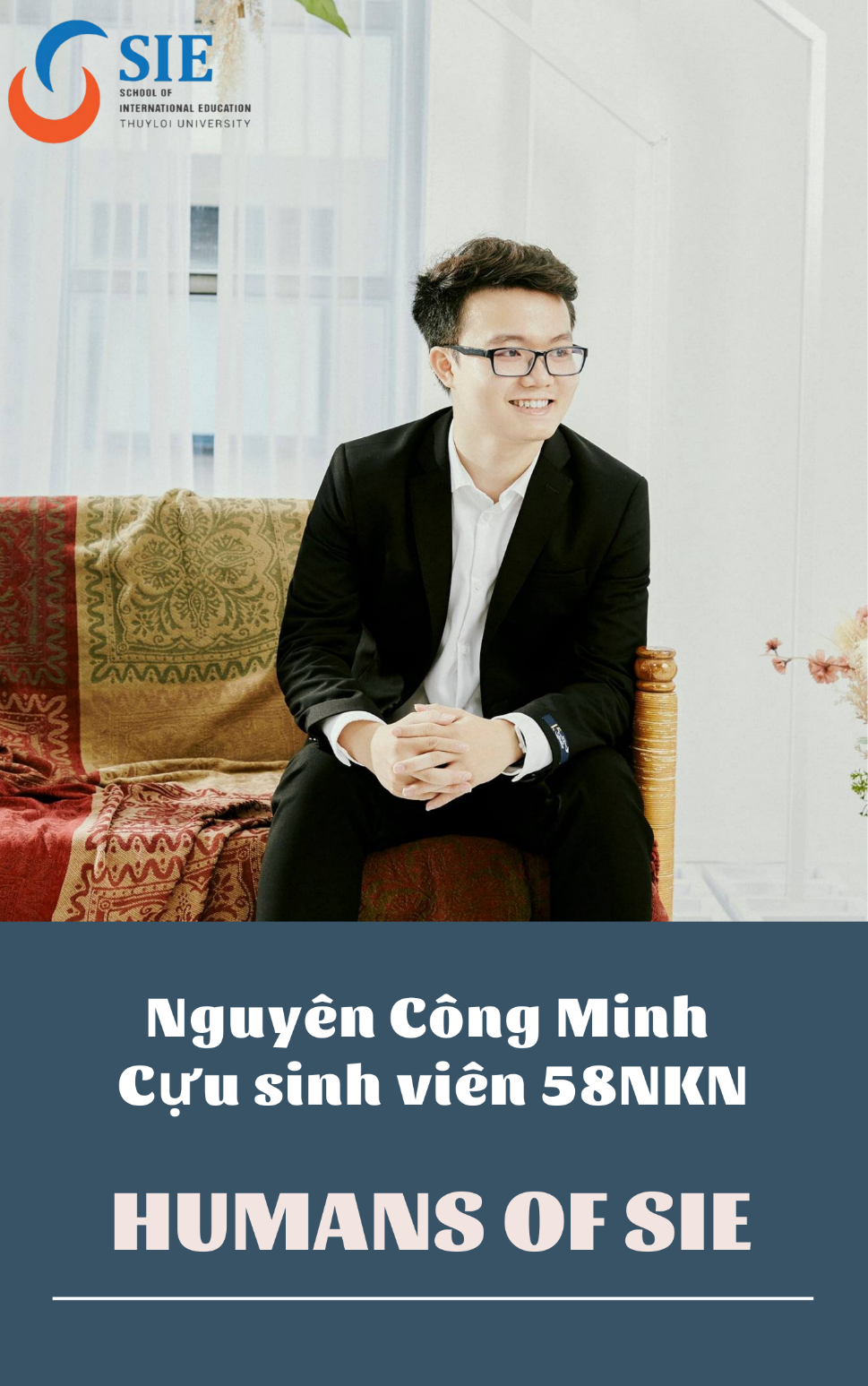 Nguyễn Công Minh là nhạc sĩ trẻ sinh năm 1998 Tại Hà Nội. Anh học ngành báo chí tại viện đào tạo báo chí và truyền thông trường Đại học Khoa học xã hội và nhân văn, Đại học Quốc gia Hà Nội. Với niềm đam mê về âm nhạc, anh đã tự học và sáng tác một số ca khúc như: Mùa nắng vừa qua, Là em, Hà Nội và em, và một số ca khúc viết cho thiếu nhi như: Bước chân của em, Trăng sáng soi, Đến giờ cơm, Tuổi hồng ơi…
Bài hát “Tuổi hồng ơi” với giai điệu vui tươi, hồn nhiên, trong sáng. Lứa tuổi học trò với bao kỉ niệm thân thương mà ai ai cũng đã và sẽ trải qua…
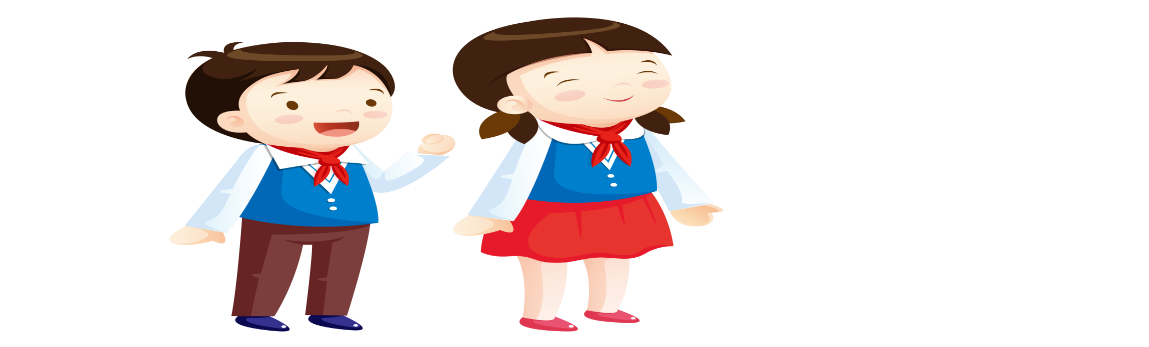 GO HOME
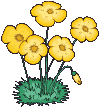 Đọc lời ca
Lời 1: 
Câu 1:Bình minh lên, líu lo trên cành cây cao, gió xôn xao đưa lời ca, ánh dương chan hòa em tới trường. 
Câu 2: Tuổi hồng ơi, biết bao gương mặt thân quen, biết bao nụ cười hồn nhiên, mến thương ôi tuổi thần tiên. 
Câu 3: Tuổi hồng ơi, chứa chan bao niềm vui tháng ngày. Tuổi hồng ơi, êm đềm như những áng mây. 
Câu 4: Và em sẽ tô hồng thêm bao ước mơ, đem lòng tin yêu cuộc sống, thiết tha tuổi hồng mến thương.
Lời 2:
Câu 1: Rồi mai đây, bước chân trên đường thênh thang, ước mơ bay xa cùng em, đến những nơi miền quê vẫy gọi. 
Câu 2: Tuổi hồng ơi, biết bao kỷ niệm thân thương, với bao người bạn cùng em, nhớ mãi ôi tuổi thần tiên. 
Câu 3: Tuổi hồng ơi, chứa chan bao niềm vui tháng ngày. Tuổi hồng ơi, êm đềm như những áng mây. 
Câu 4: Và em sẽ tô hồng thêm bao ước mơ, đem lòng tin yêu cuộc sống, thiết tha tuổi hồng mến thương.
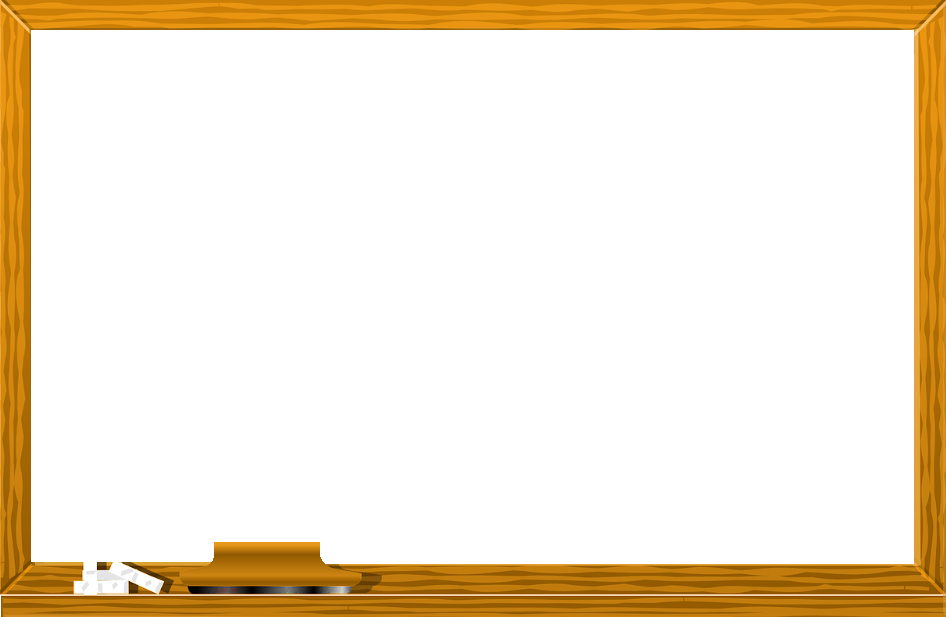 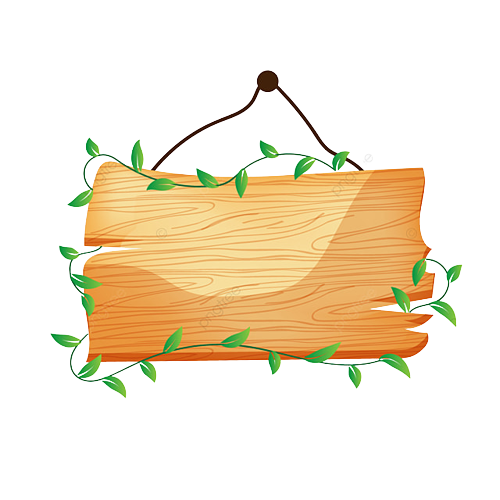 KHỞI ĐỘNG GIỌNG
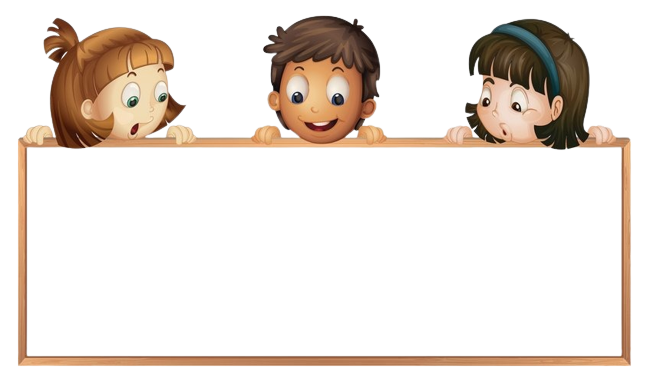 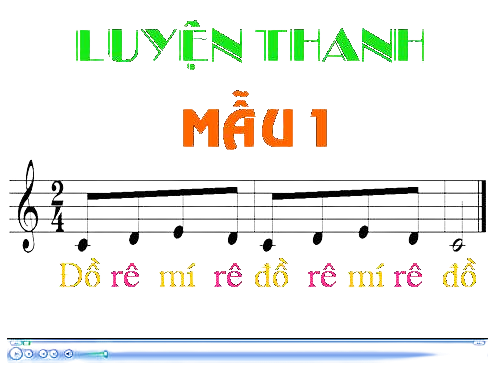 Mi ....                          ma……
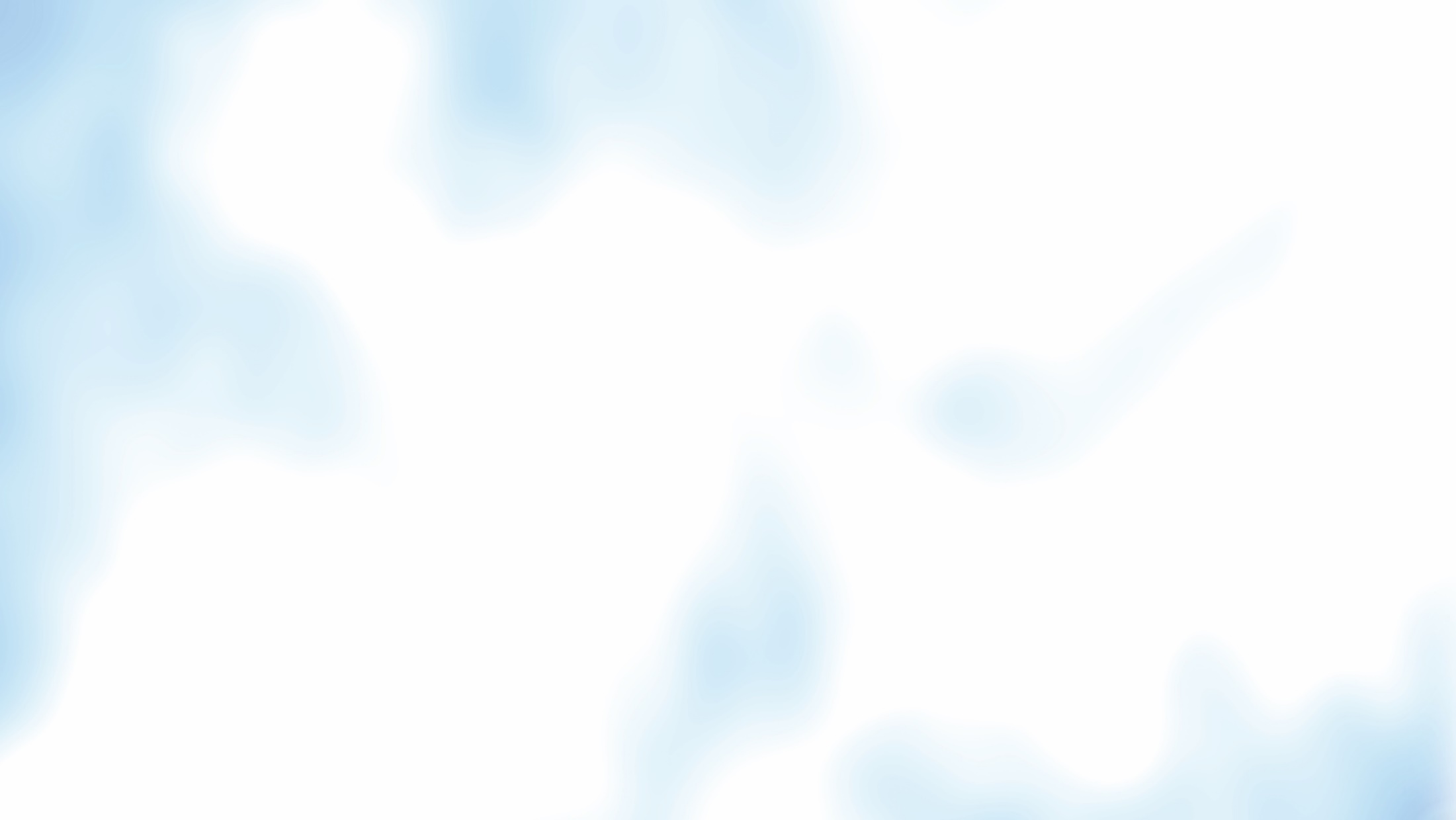 HỌC HÁT TỪNG CÂU
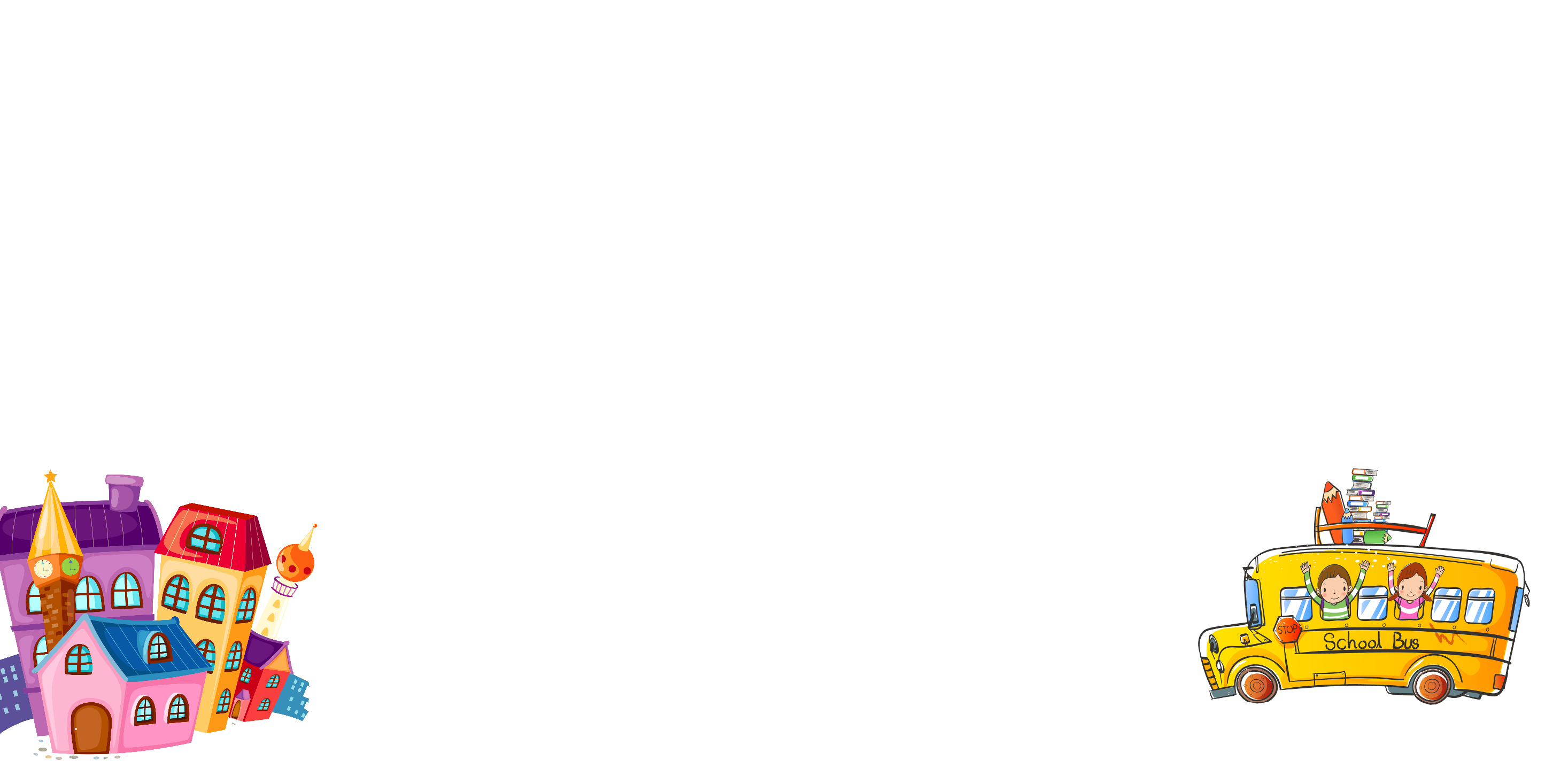 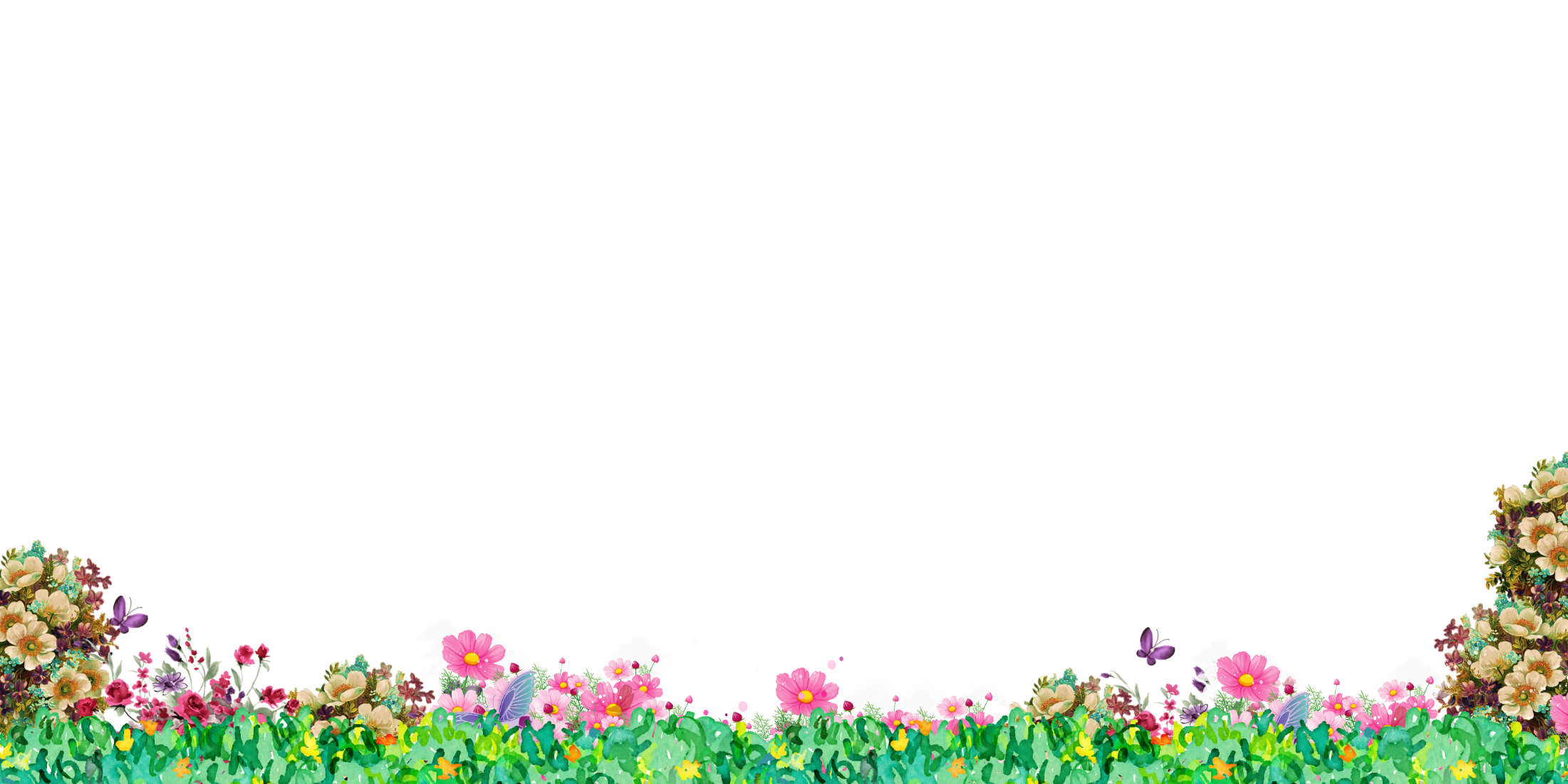 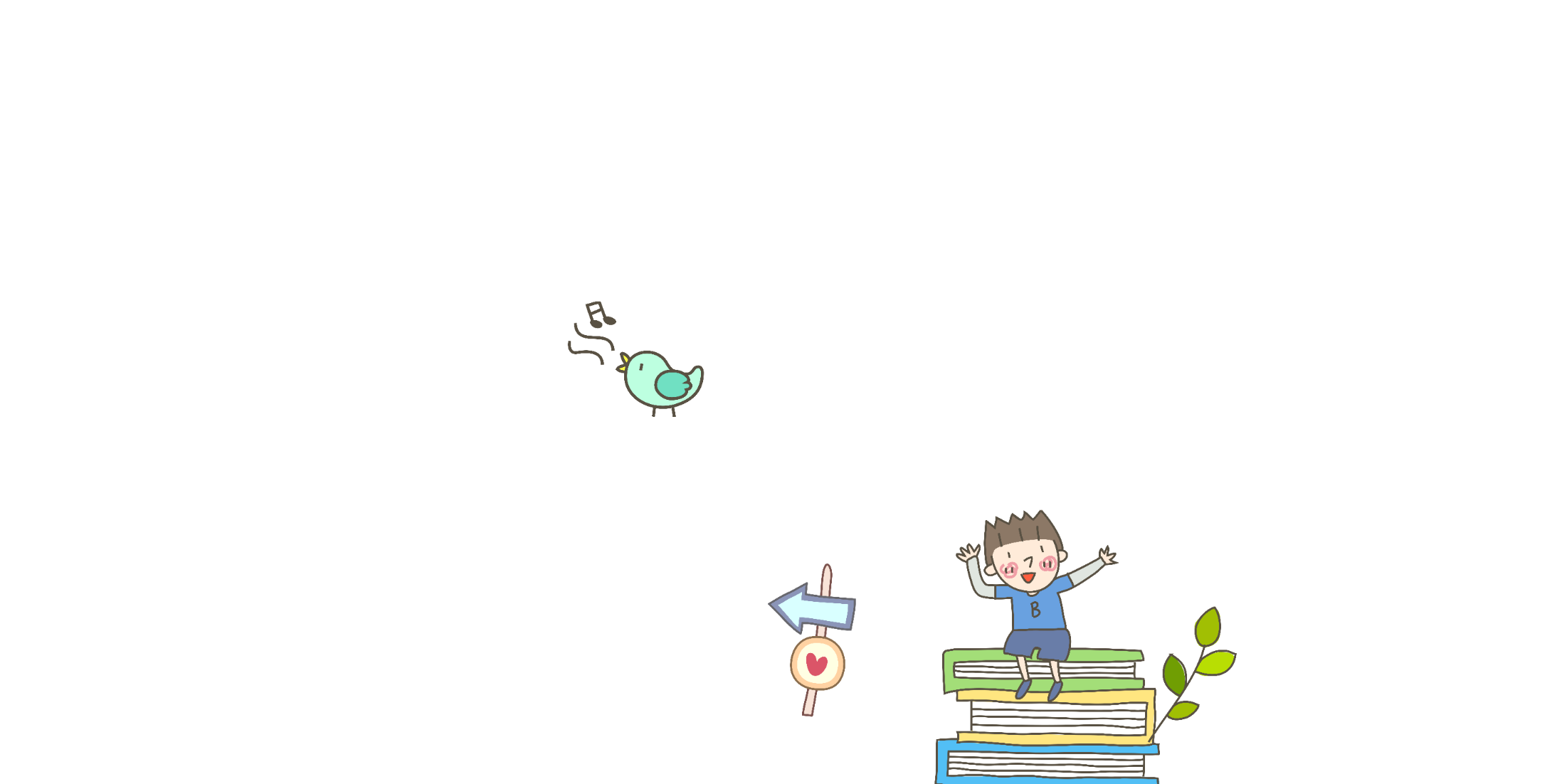 Tuổi hồng ơi
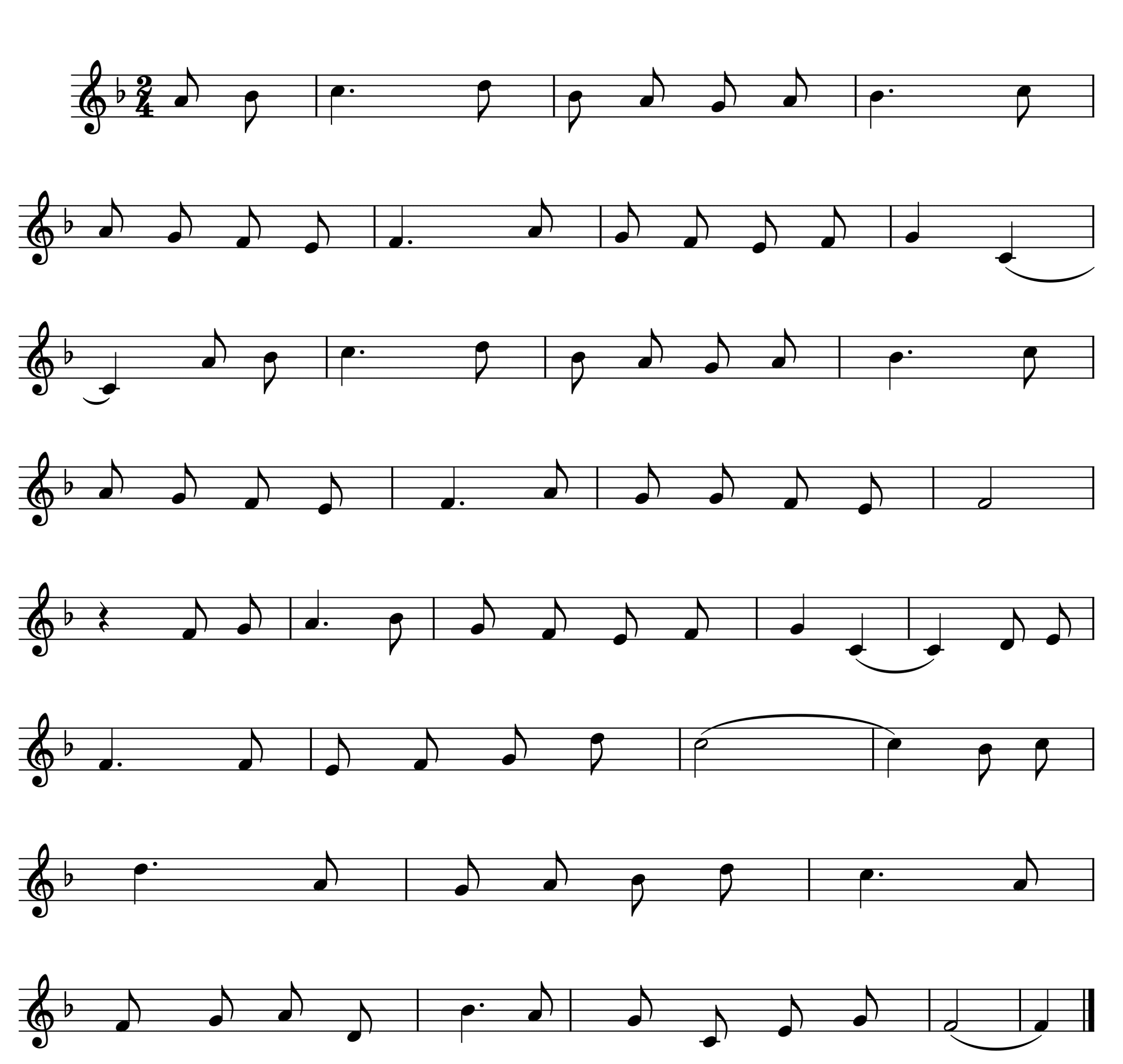 Nhạc và lời: Nguyễn Công Minh
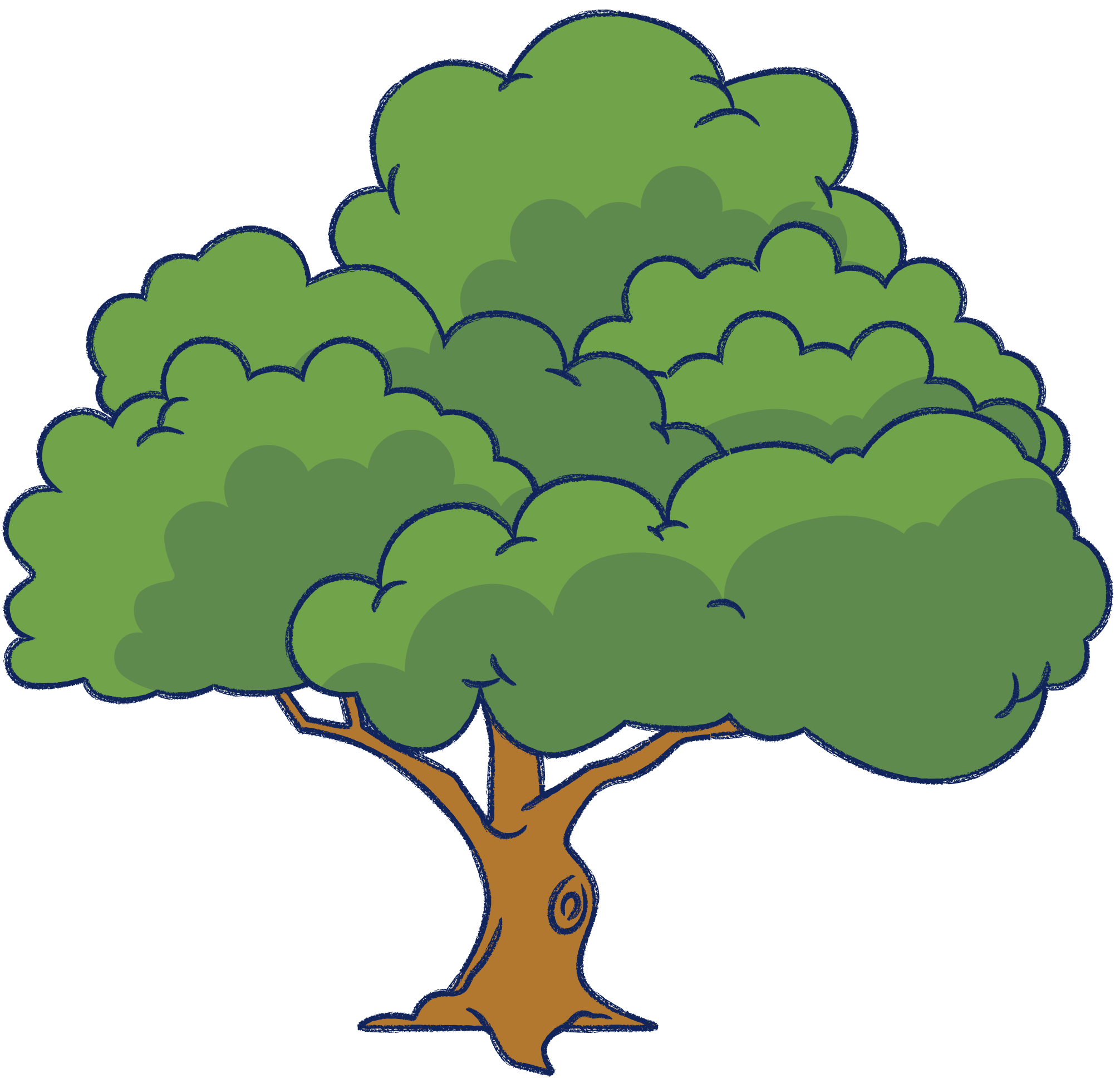 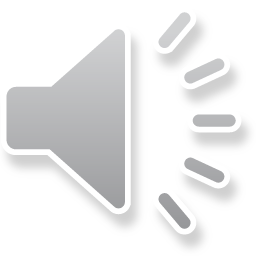 Bình  minh      lên,                 líu           lo       trên    cành     cây       cao,               gió
Rồi    mai       đây,                bước      chân     trên     đường thênh    thang,             ước
xôn     xao     đưa      lời        ca,                 ánh      dương chan    hòa     em         tới       trường.
mơ     bay     xa      cùng       em,              đến       những  nơi    miền    quê       vẫy         gọi.
Tuổi   hồng    ơi,               biết          bao   gương   mặt   thân         quen,            biết
Tuổi  hồng     ơi,               biết           bao    kỉ      niệm   thân         thương,           với
bao     nụ     cười      hồn           nhiên,       mến      thương   ôi       tuổi      thần          tiên.
bao  người      bạn     cùng            em,         nhớ        mãi        ôi       tuổi     thần             tiên.
Tuổi   hồng   ơi,      chứa      chan     bao    niềm     vui        tháng  ngày.              Tuổi  hồng
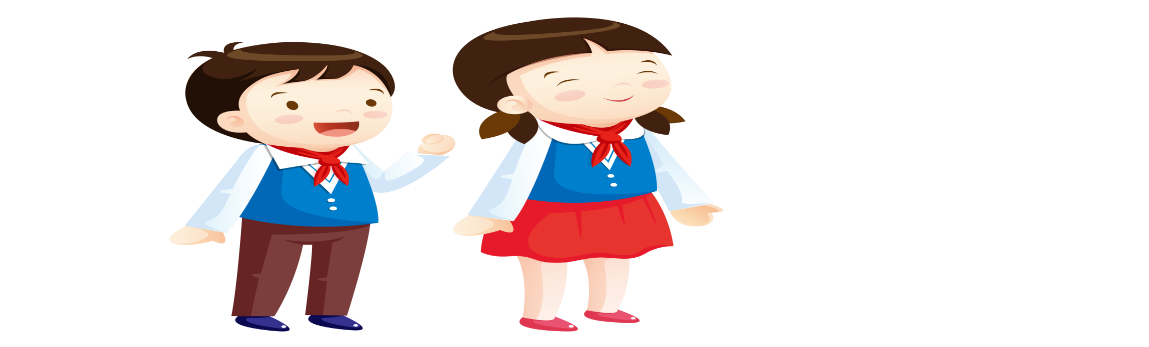 ơi,                êm        đềm       như      những     áng         mây.                                      Và    em
sẽ                          tô                  hồng     thêm      bao       ước               mơ,                  đem
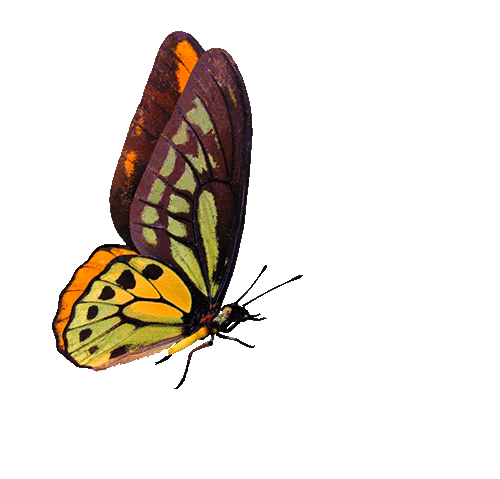 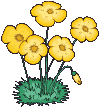 lòng         tin      yêu    cuộc          sống,  thiết         tha       tuổi     hồng   mến       thương.
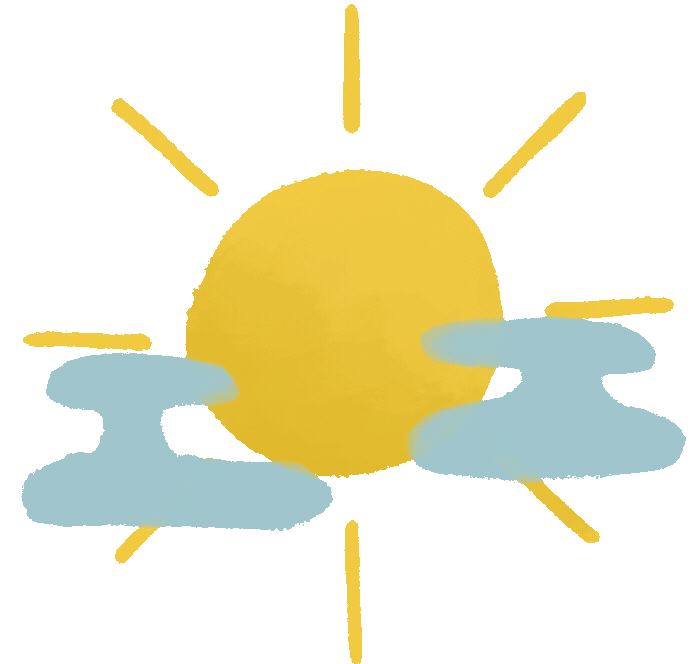 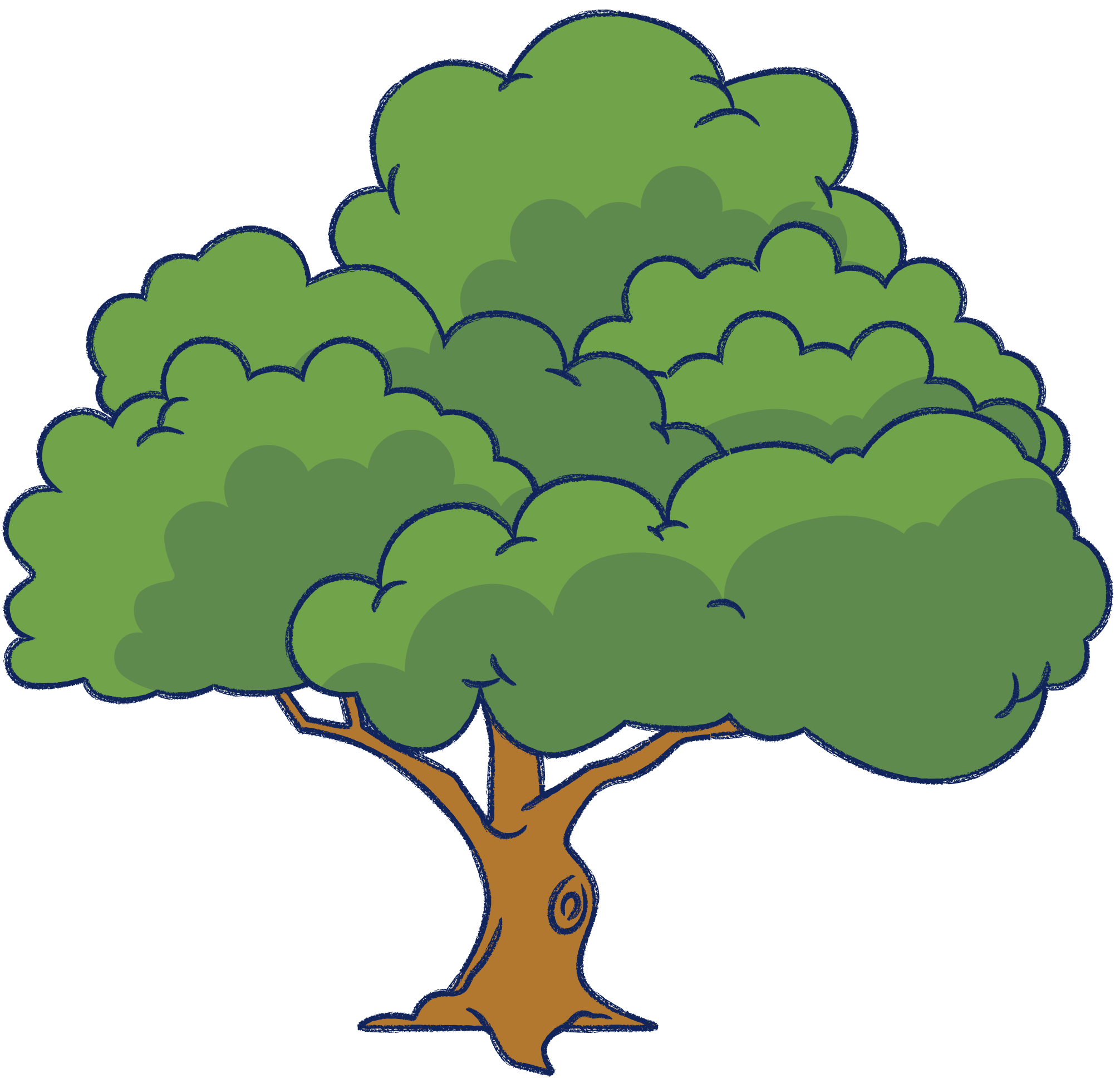 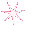 Câu 1:
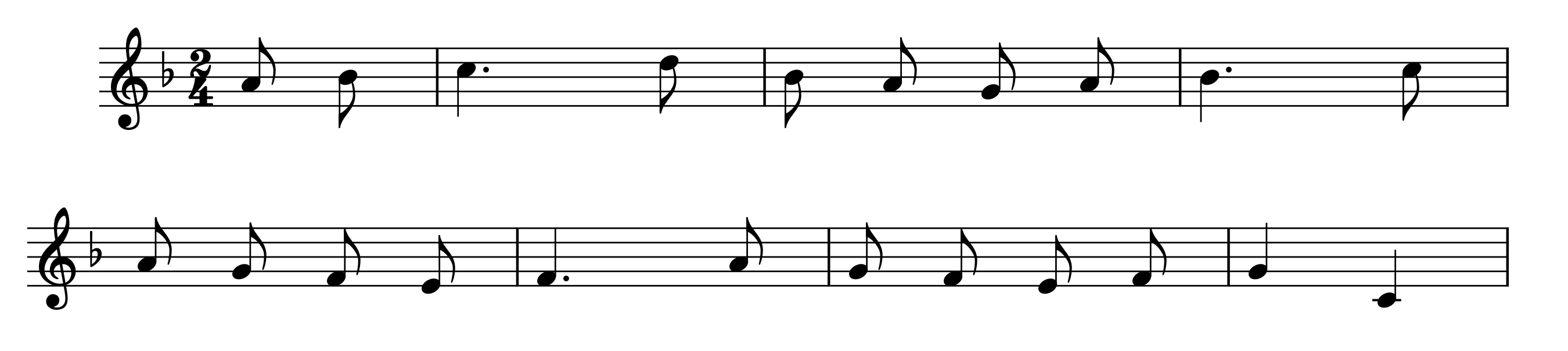 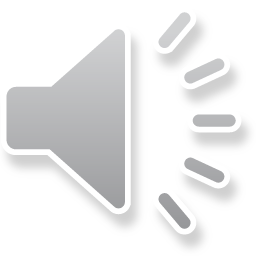 Bình minh      lên,              líu         lo      trên  cành   cây     cao,              gió
xôn    xao   đưa    lời        ca,             ánh    dương chan  hòa    em       tới       trường.
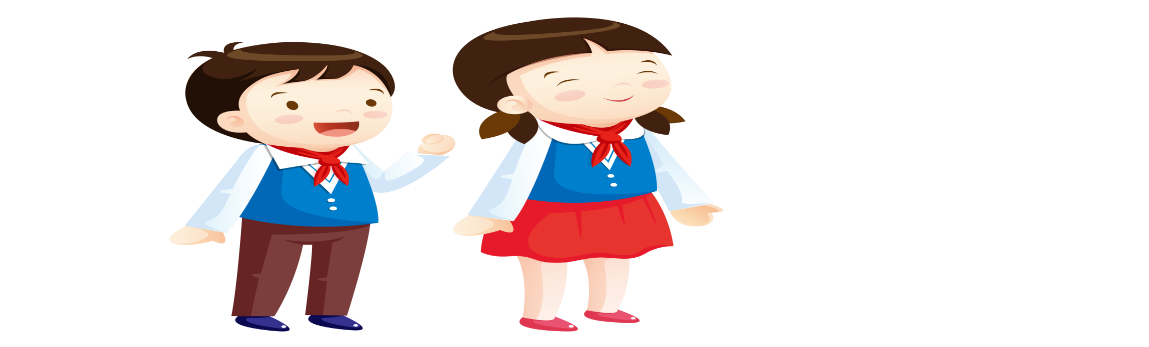 GO HOME
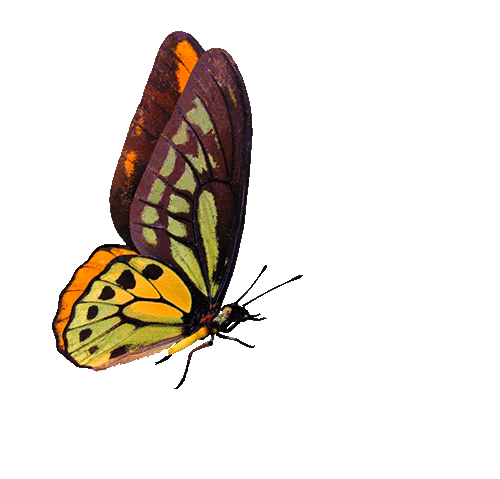 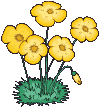 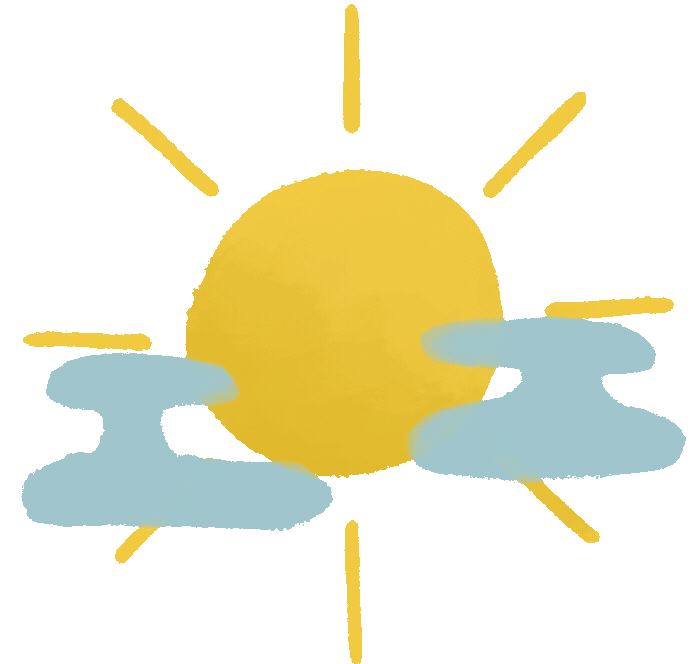 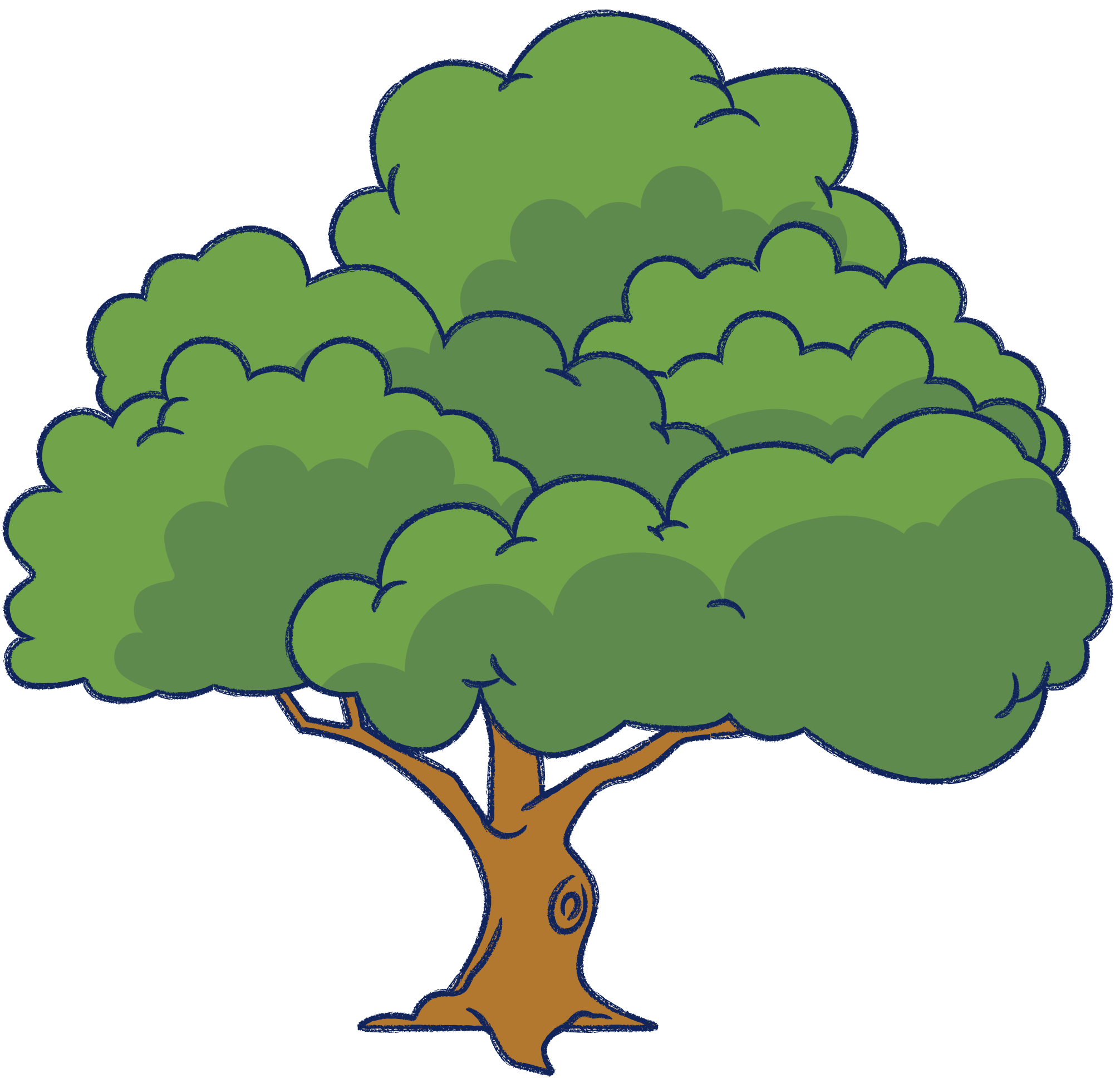 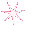 Câu 2:
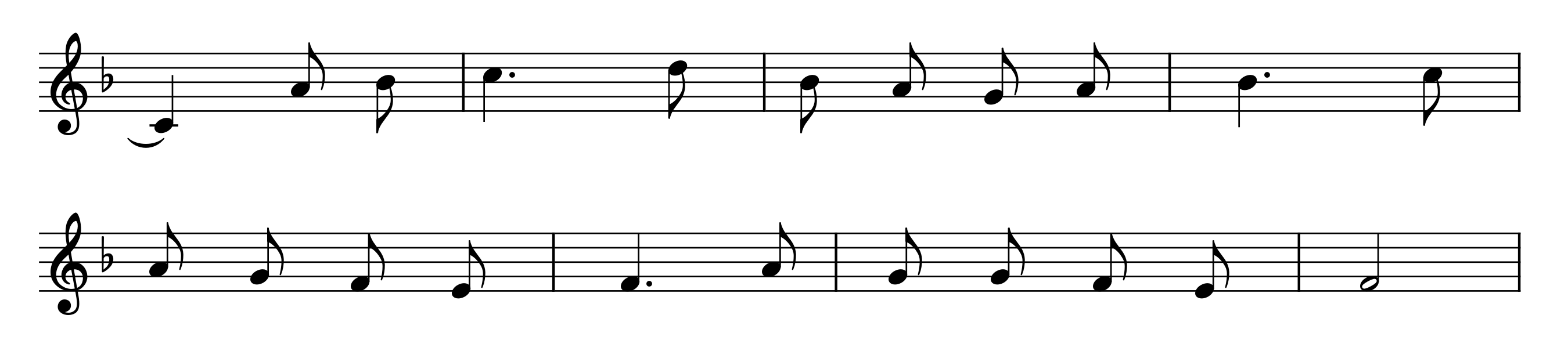 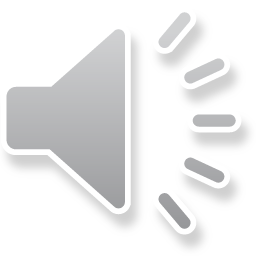 Tuổi hồng    ơi,              biết        bao   gương mặt  thân        quen,          biết
bao     nụ    cười     hồn         nhiên,      mến    thương   ôi      tuổi    thần          tiên.
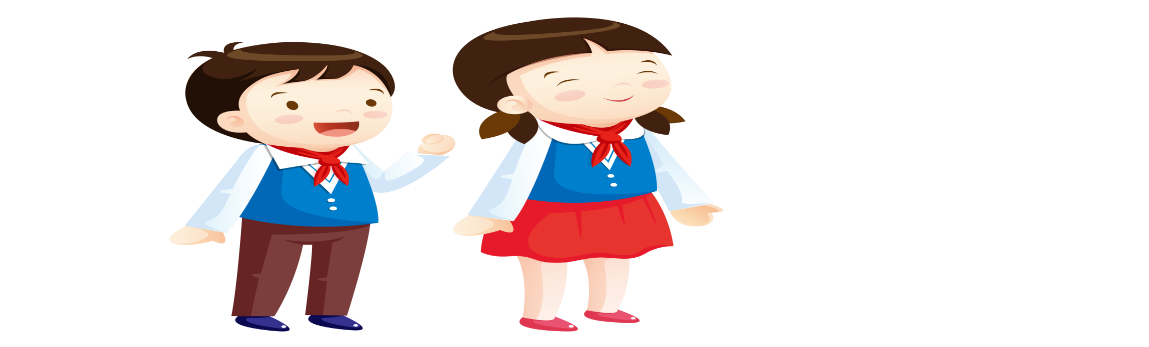 GO HOME
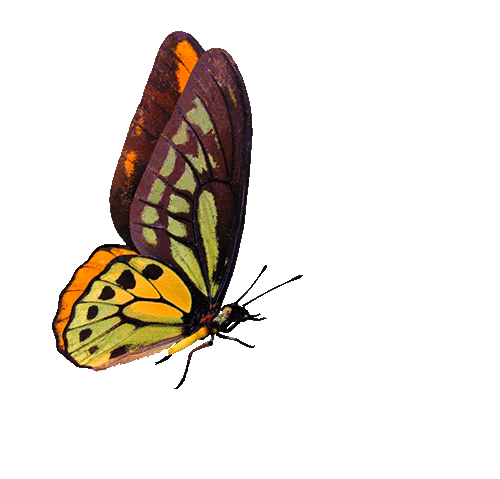 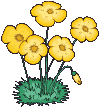 Nối câu 1+2:
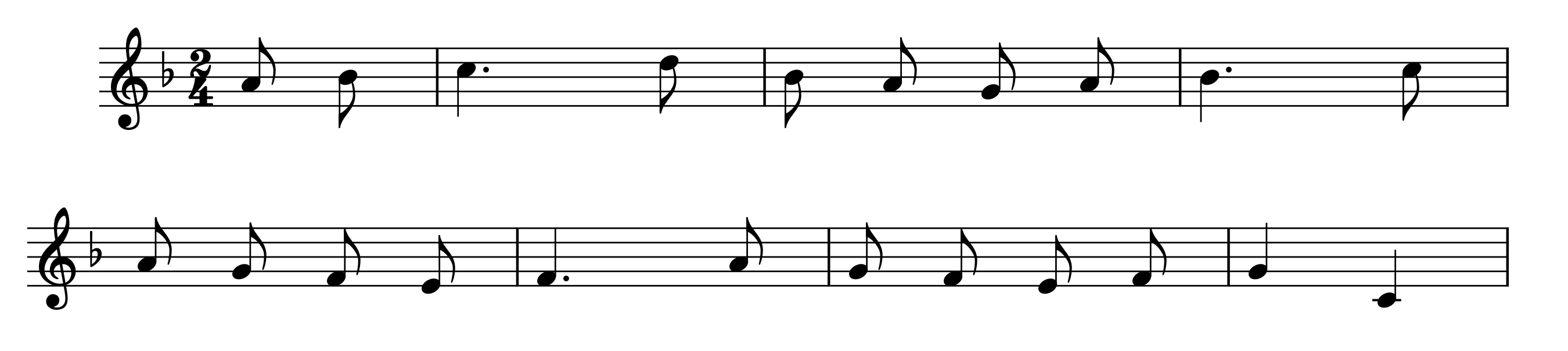 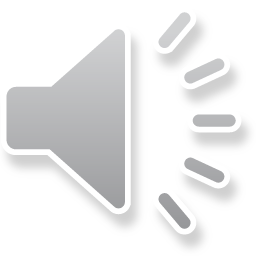 Bình minh      lên,              líu         lo      trên  cành   cây     cao,              gió
xôn    xao   đưa    lời        ca,             ánh    dương chan  hòa    em       tới       trường.
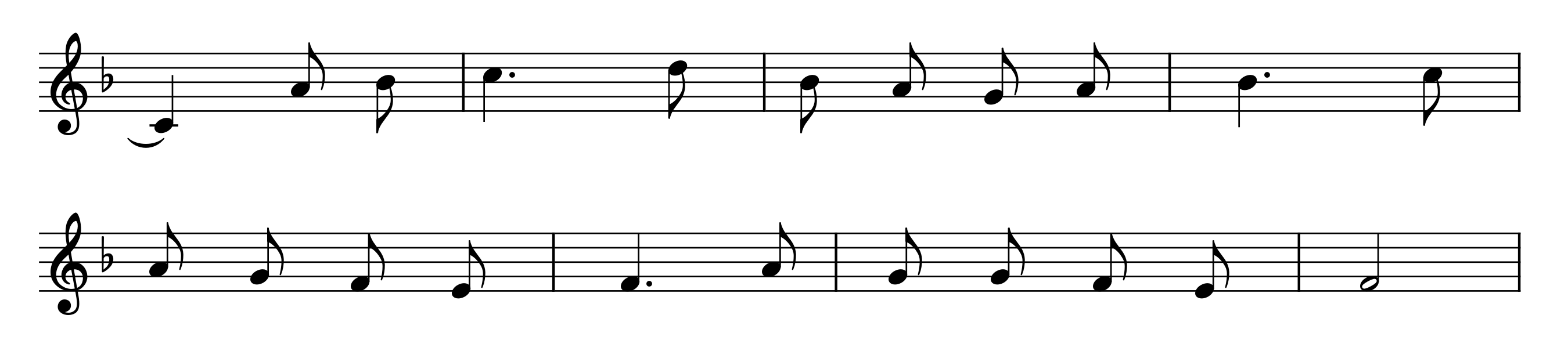 Tuổi hồng    ơi,              biết        bao   gương mặt  thân        quen,          biết
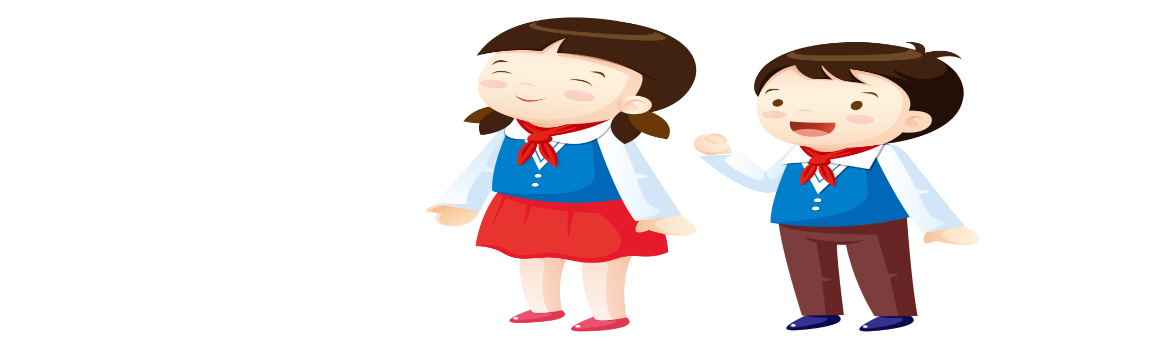 bao     nụ    cười     hồn         nhiên,      mến    thương   ôi      tuổi    thần          tiên.
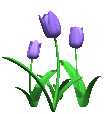 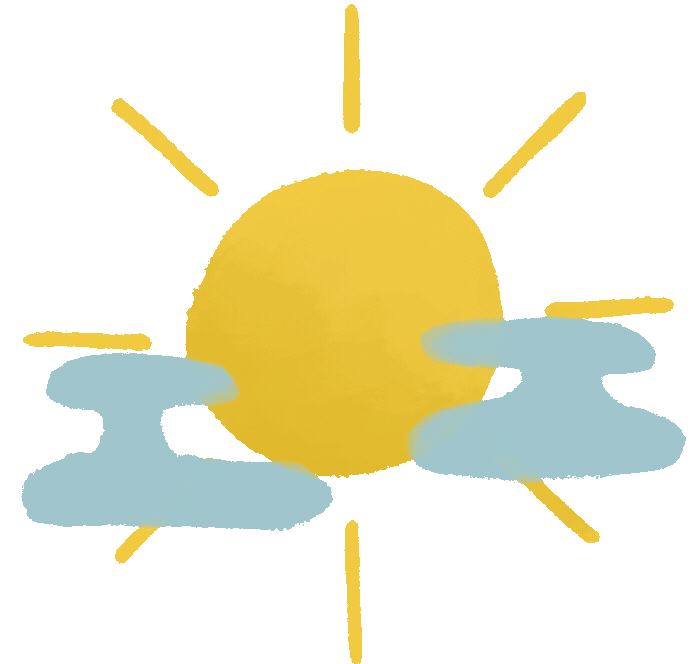 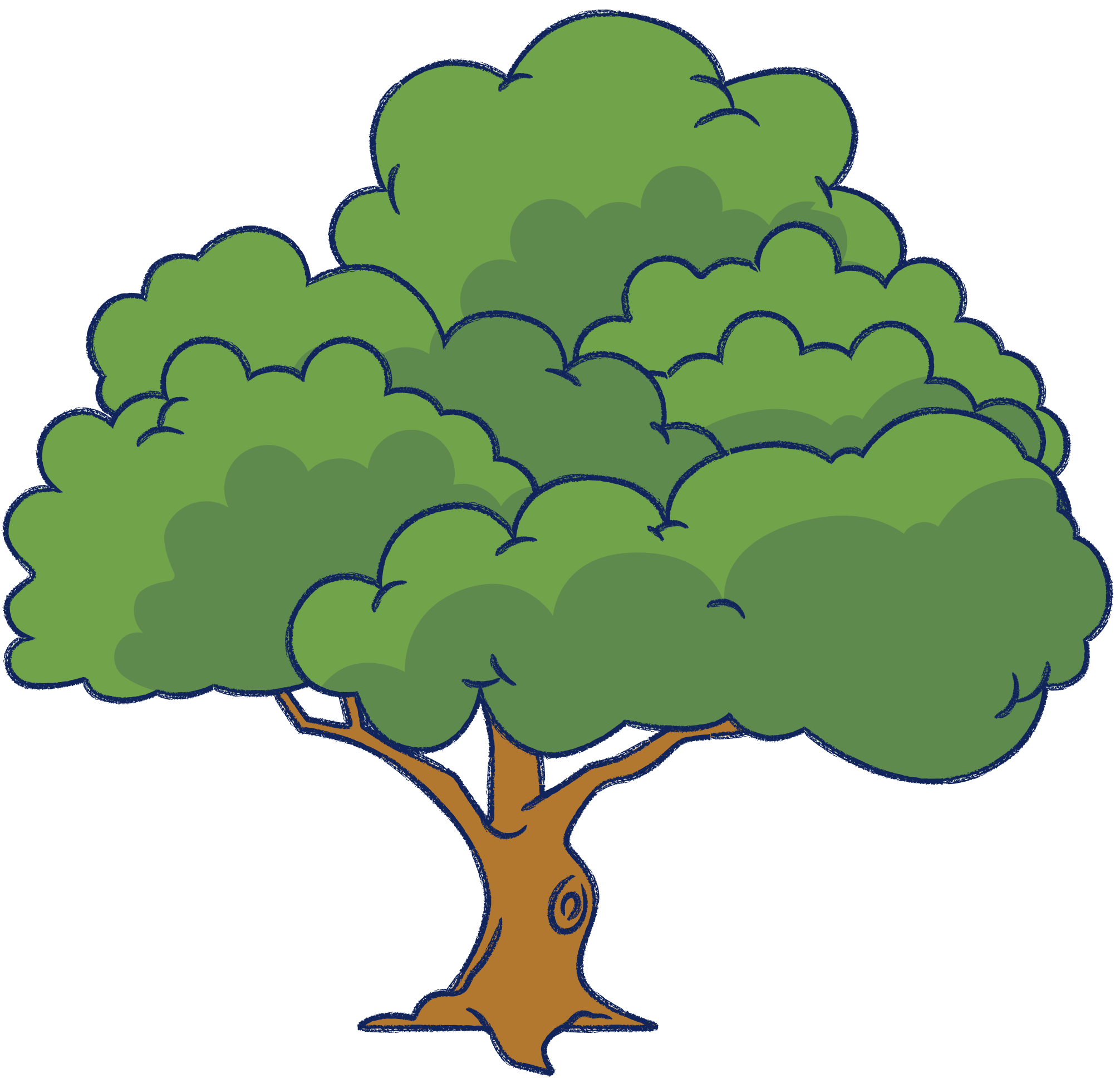 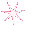 Câu 3:
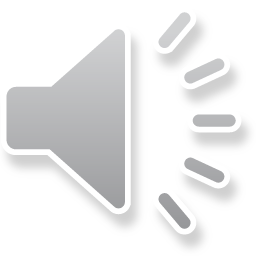 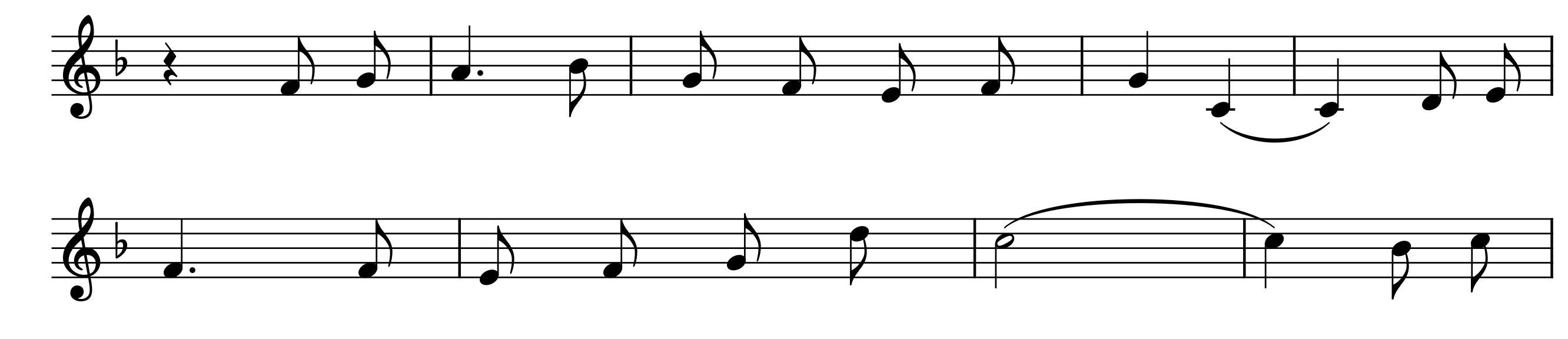 Tuổi   hồng  ơi,     chứa     chan    bao    niềm   vui       tháng  ngày.            Tuổi  hồng
ơi,                êm       đềm     như      những   áng        mây.
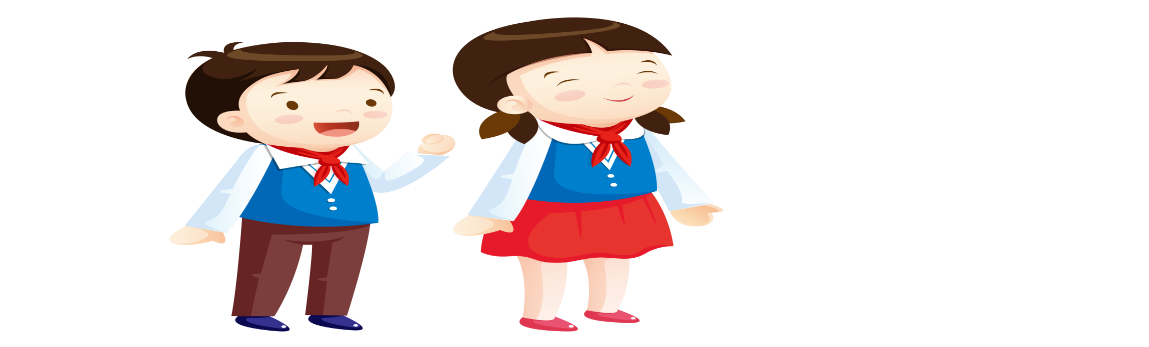 GO HOME
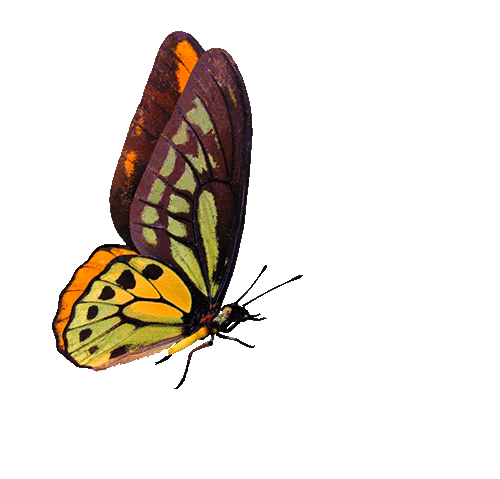 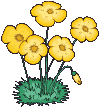 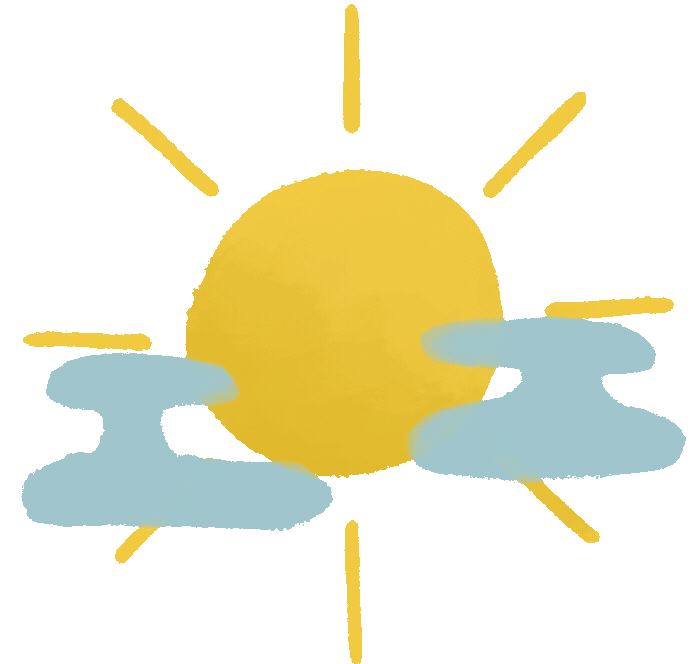 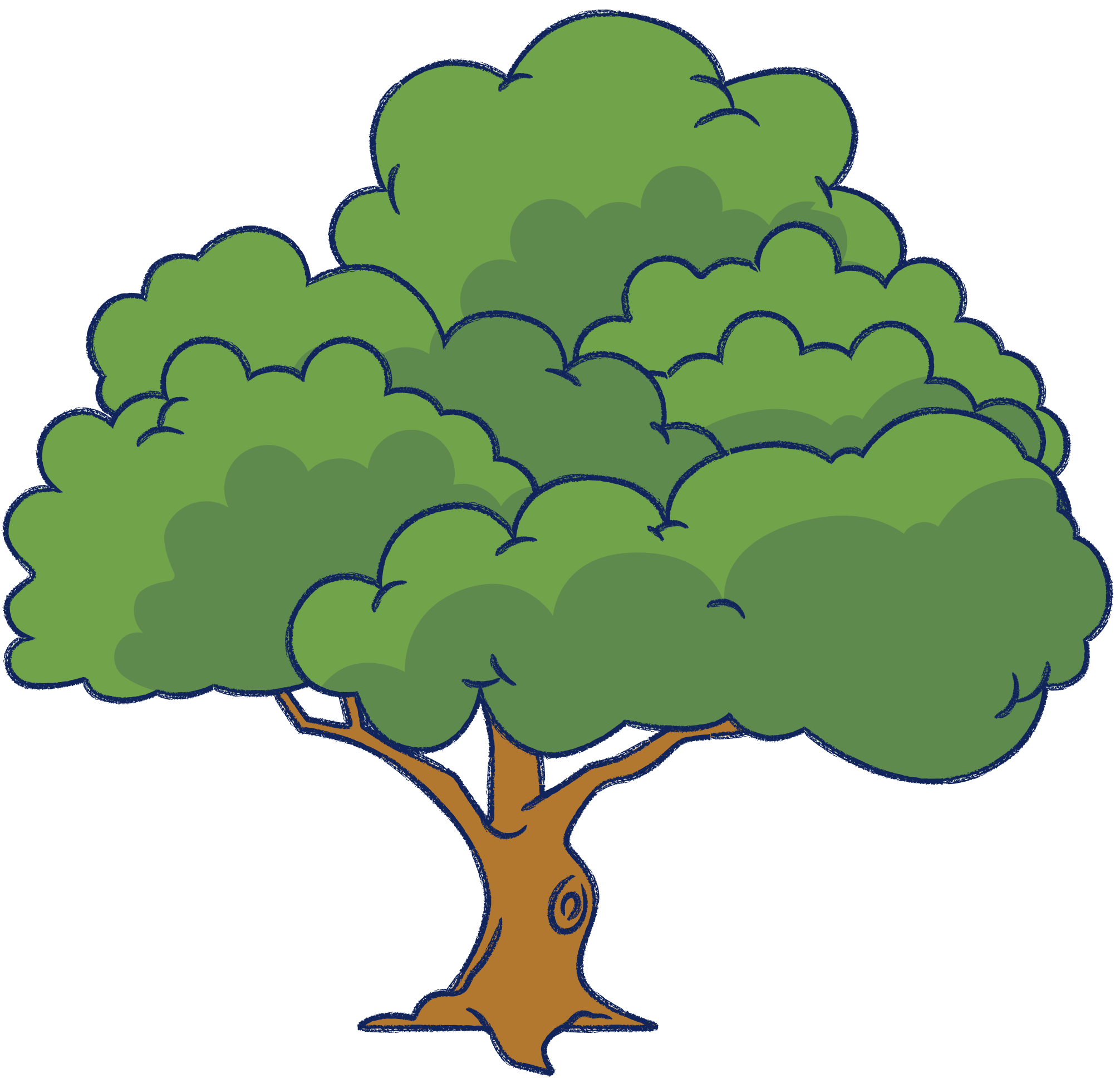 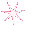 Câu 4:
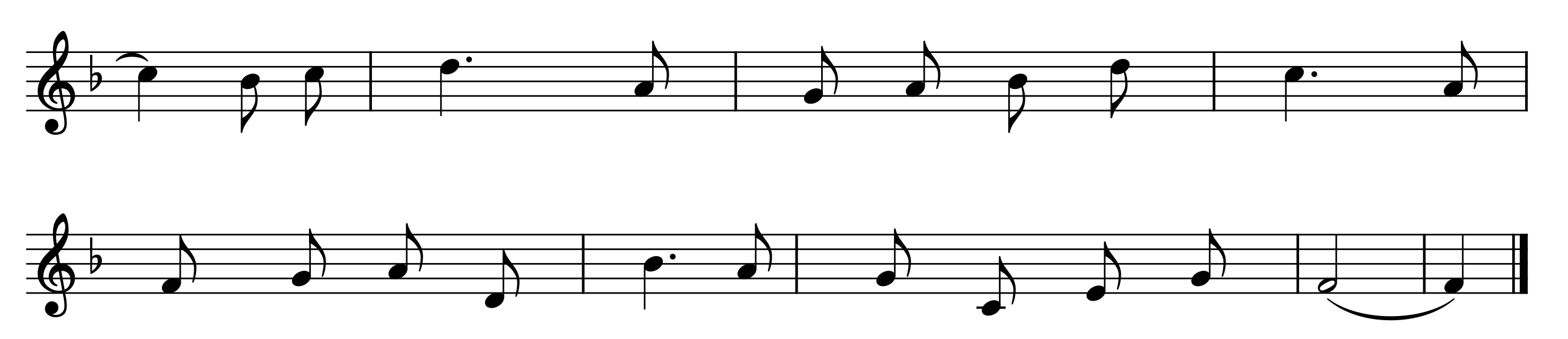 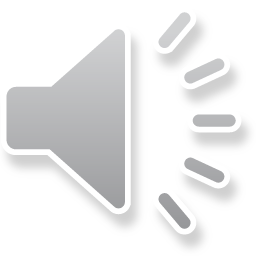 Và   em          sẽ                   tô               hồng  thêm    bao      ước             mơ,           đem
lòng         tin      yêu    cuộc         sống,   thiết         tha       tuổi     hồng     mến       thương.
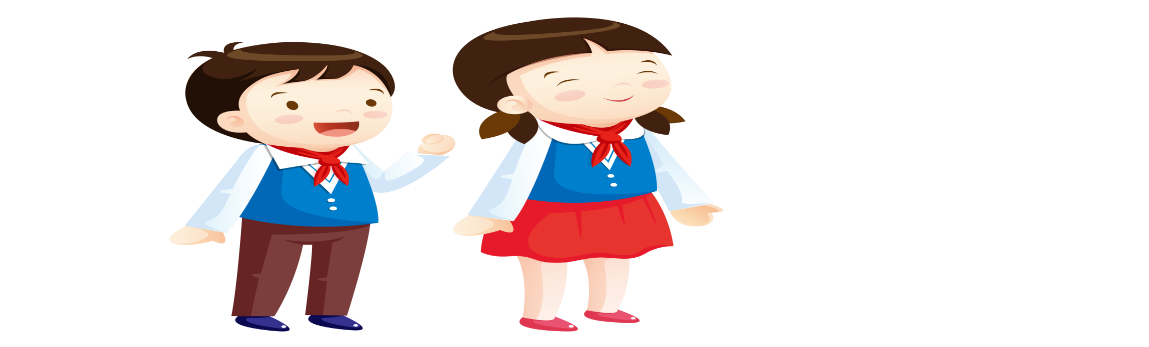 GO HOME
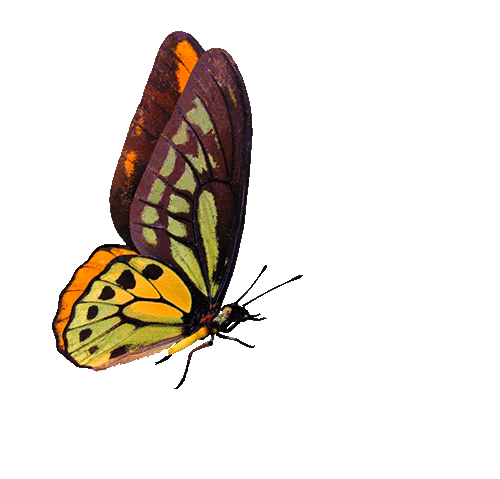 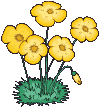 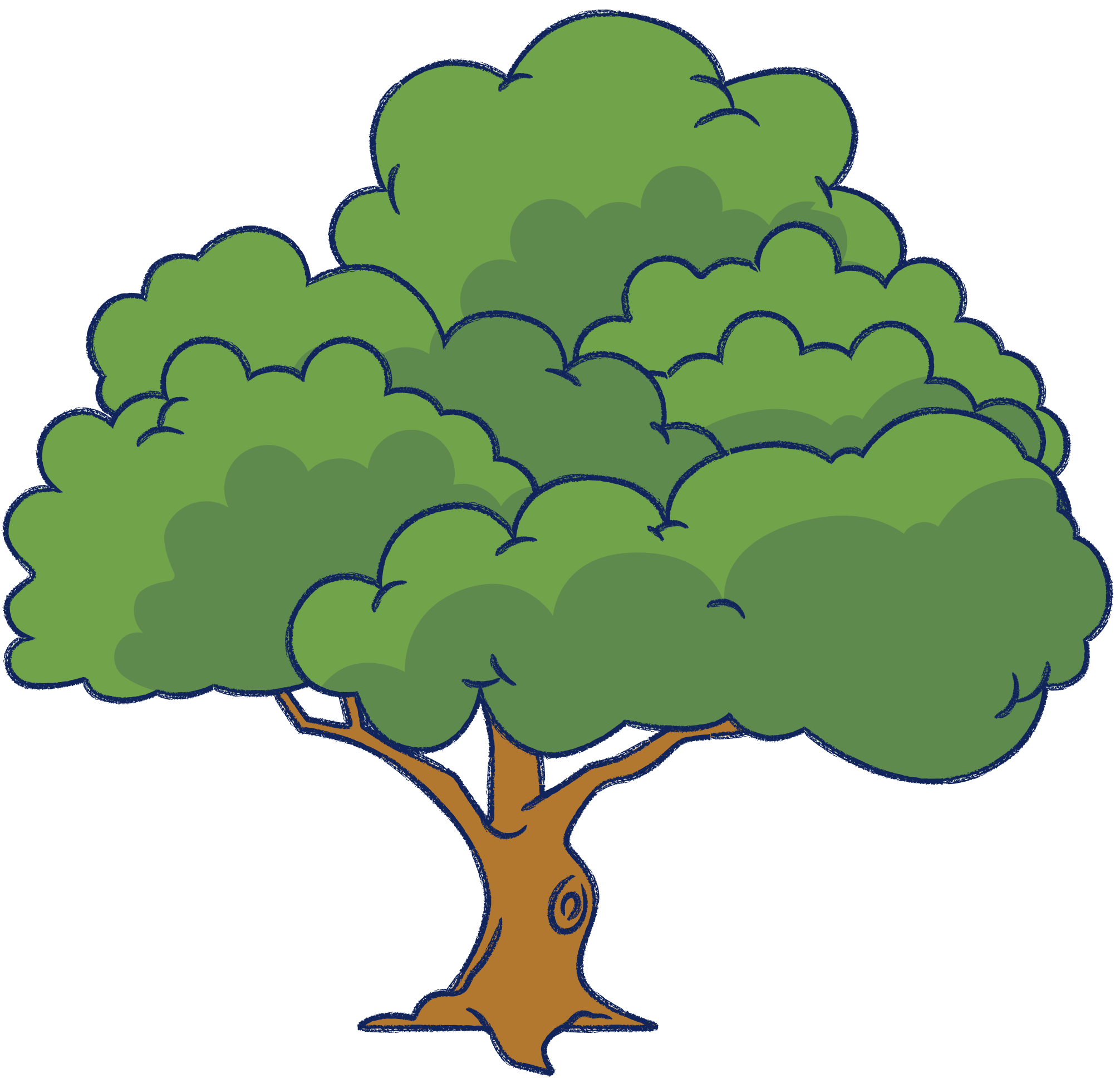 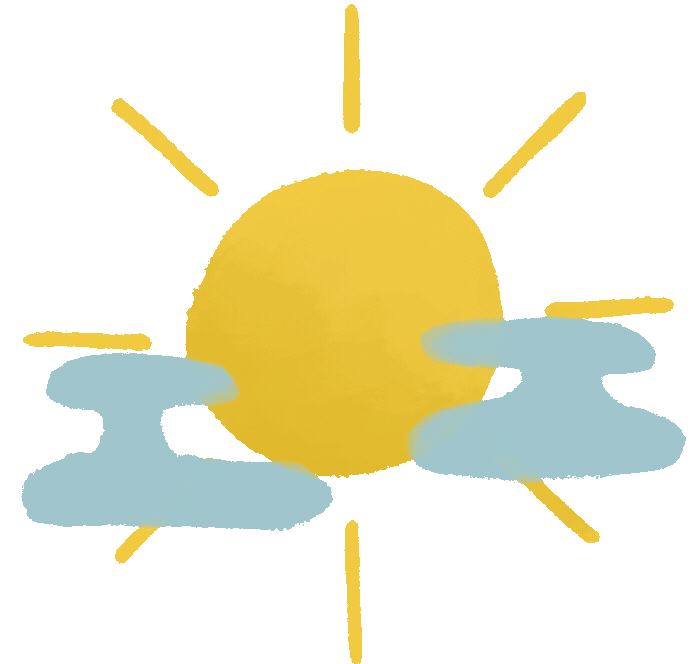 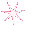 Nối câu 3+4:
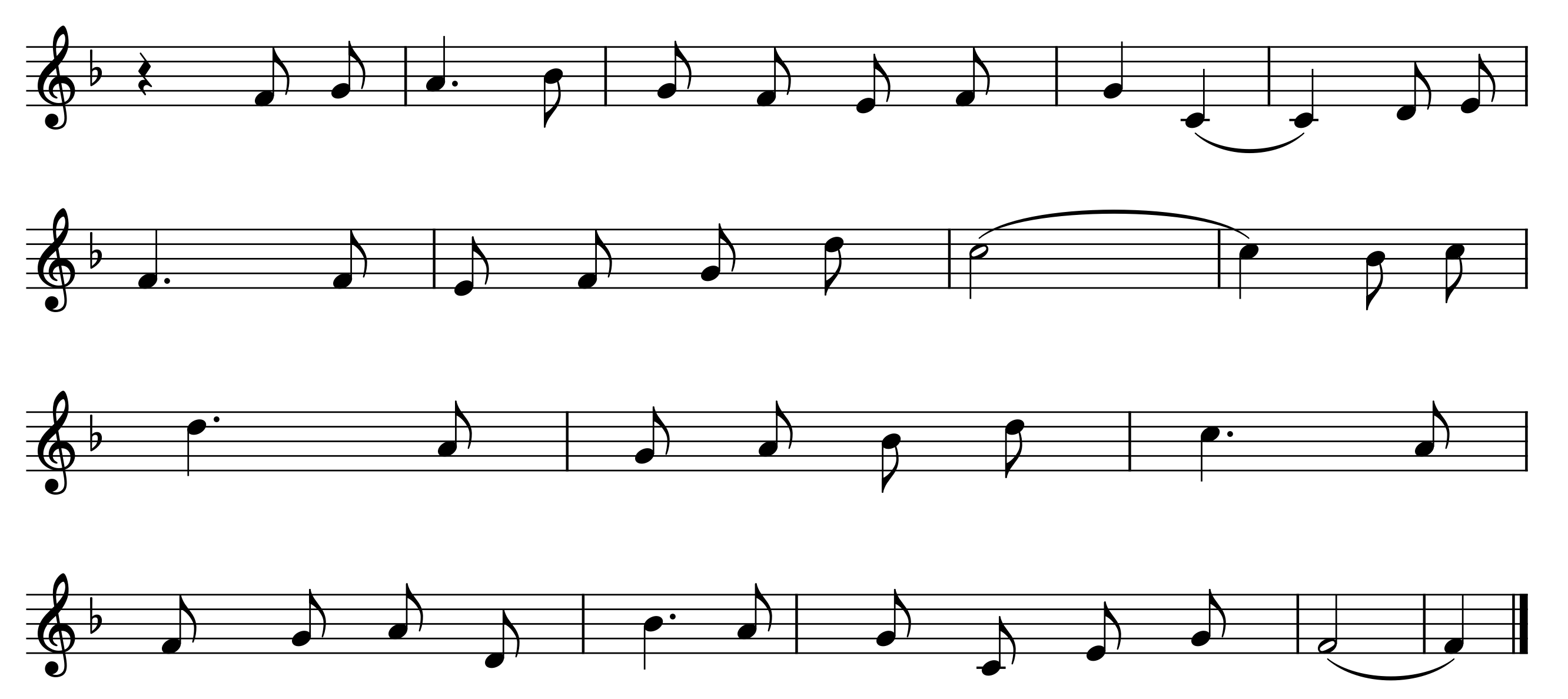 Tuổi   hồng  ơi,     chứa     chan    bao   niềm   vui       tháng ngày.            Tuổi  hồng
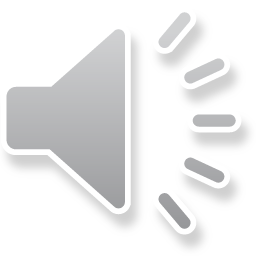 ơi,               êm       đềm     như      những   áng        mây.                                 Và   em
sẽ                        tô               hồng    thêm      bao       ước             mơ,                đem
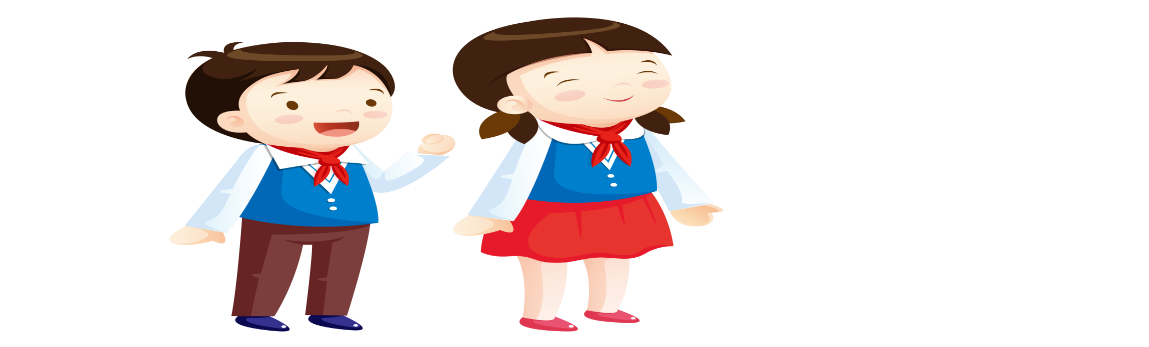 GO HOME
lòng      tin     yêu    cuộc        sống,  thiết       tha      tuổi     hồng  mến       thương.
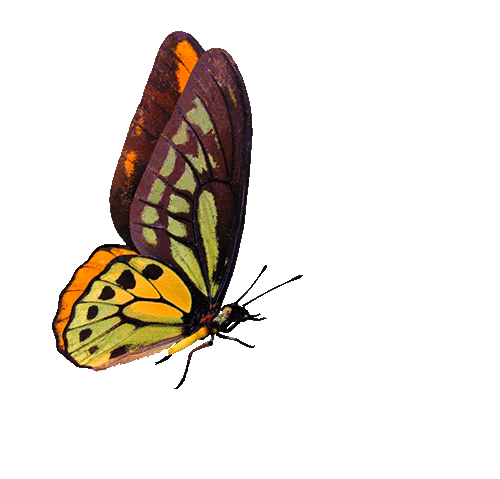 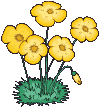 Tuổi hồng ơi
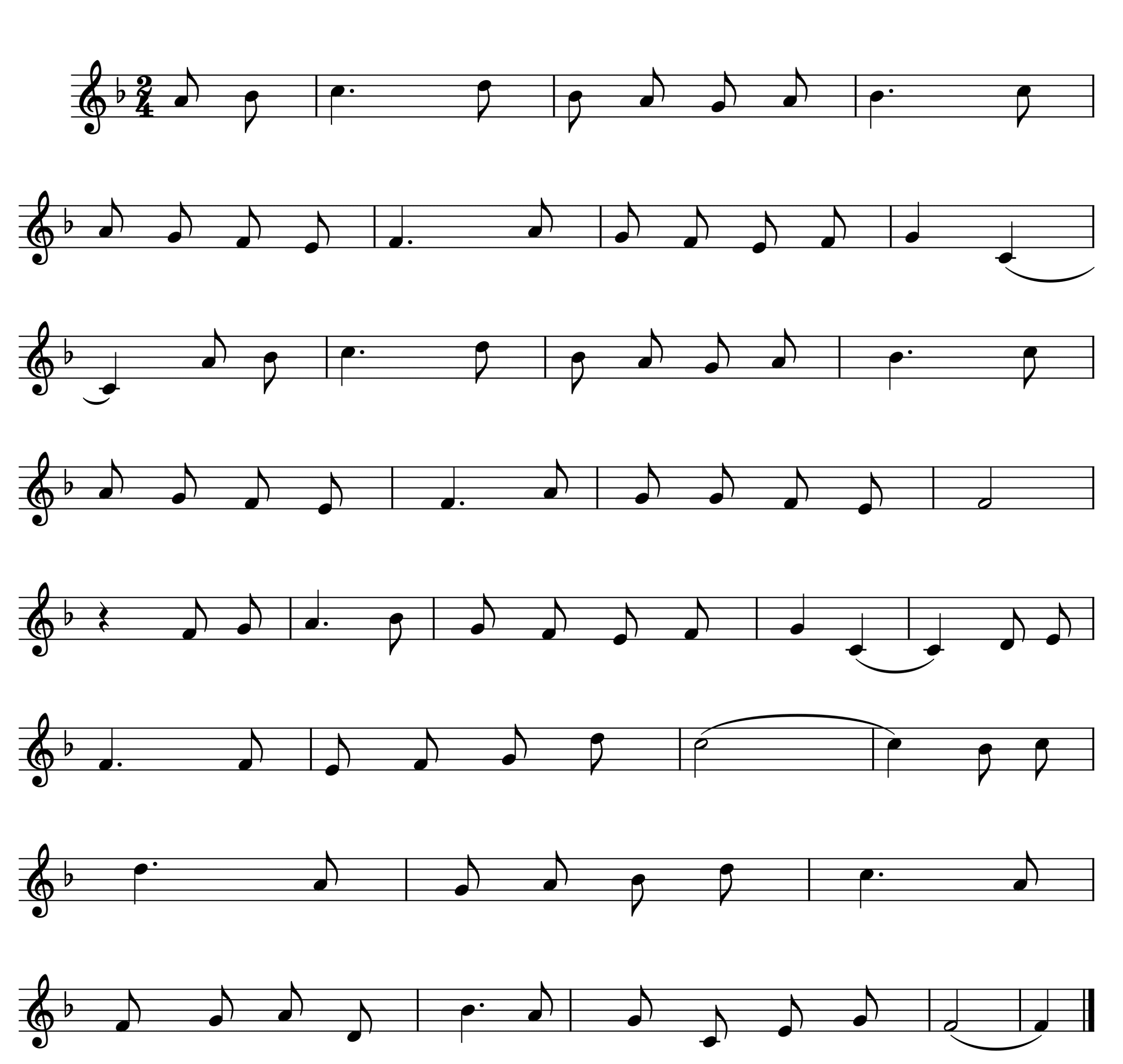 Nhạc và lời: Nguyễn Công Minh
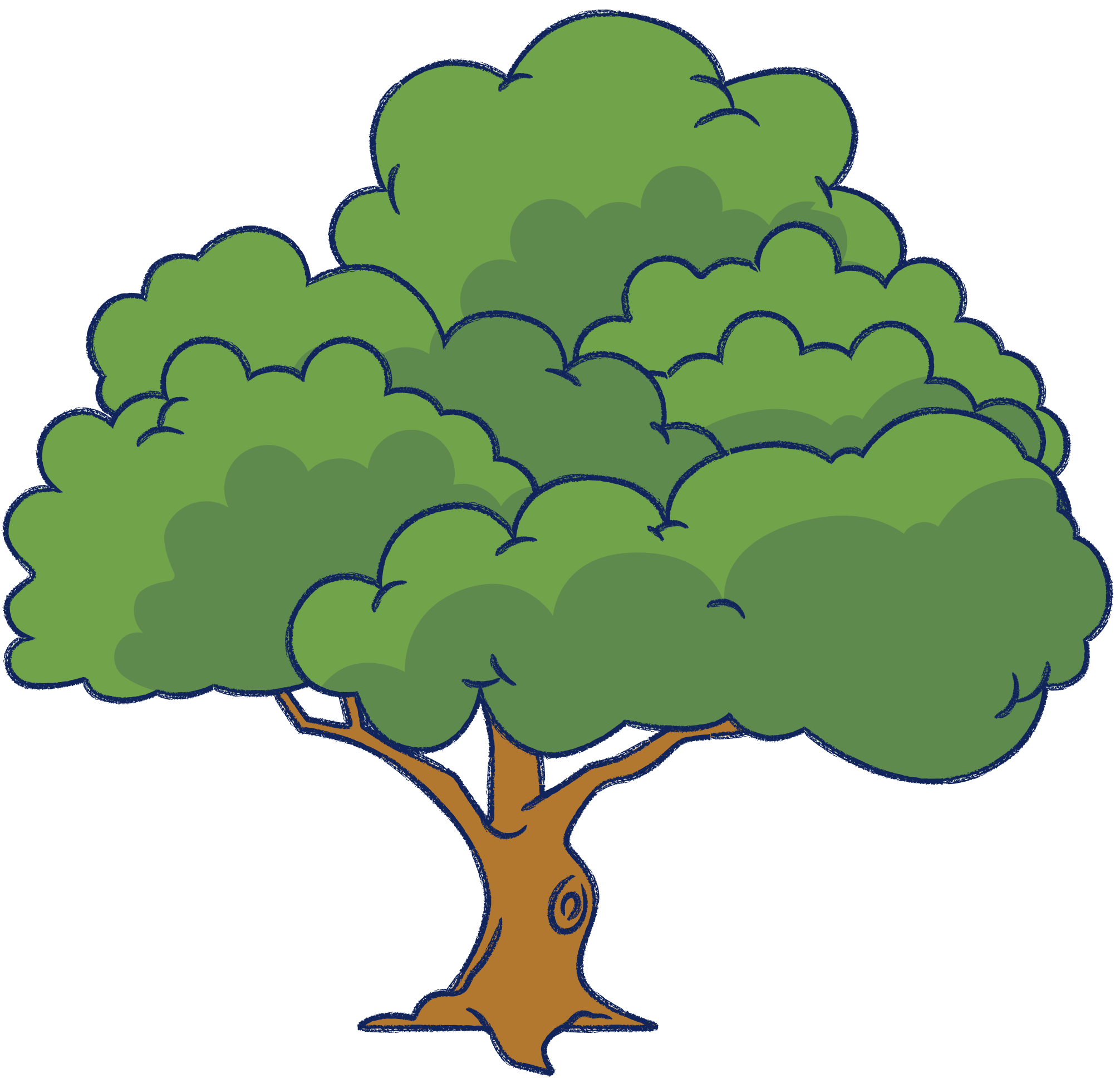 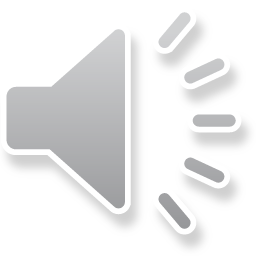 Bình  minh      lên,                 líu           lo       trên    cành     cây       cao,               gió
xôn     xao     đưa      lời        ca,                 ánh      dương chan    hòa     em         tới       trường.
Tuổi   hồng    ơi,               biết          bao   gương   mặt   thân         quen,            biết
bao     nụ     cười      hồn           nhiên,       mến      thương   ôi       tuổi      thần          tiên.
Tuổi   hồng   ơi,      chứa      chan     bao    niềm     vui        tháng  ngày.              Tuổi  hồng
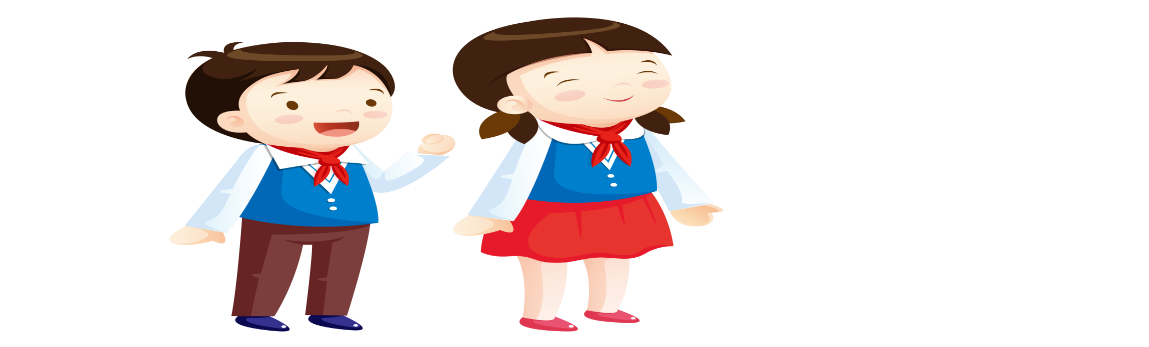 ơi,                êm        đềm       như      những     áng         mây.                                      Và    em
sẽ                          tô                  hồng     thêm      bao       ước               mơ,                  đem
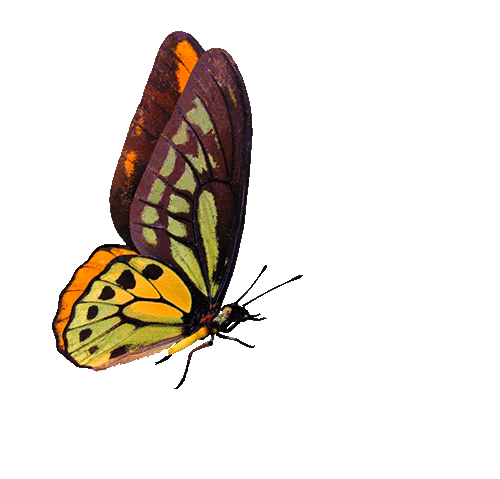 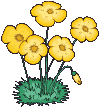 lòng         tin      yêu    cuộc          sống,  thiết         tha       tuổi     hồng   mến       thương.
Tuổi hồng ơi
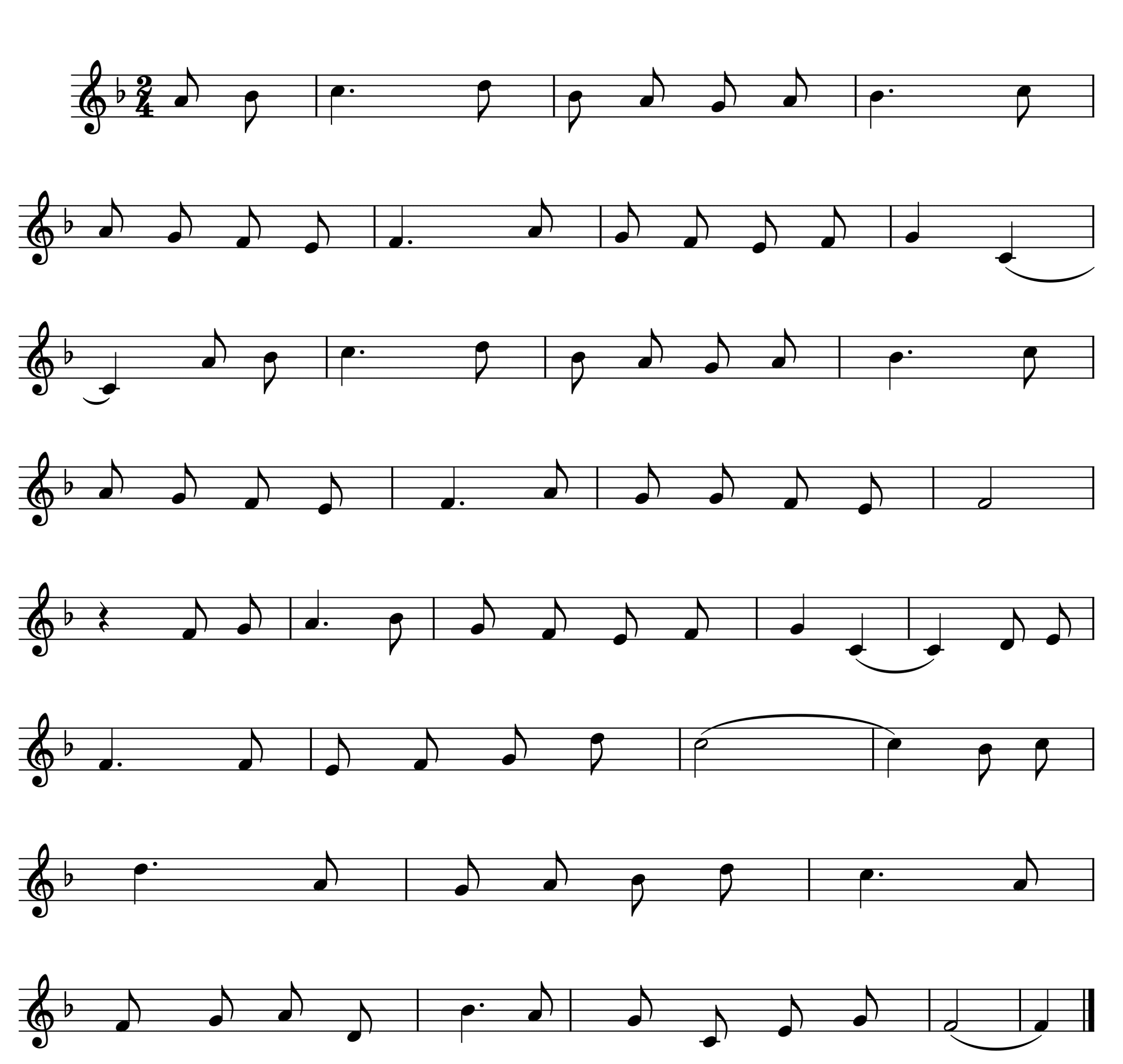 Nhạc và lời: Nguyễn Công Minh
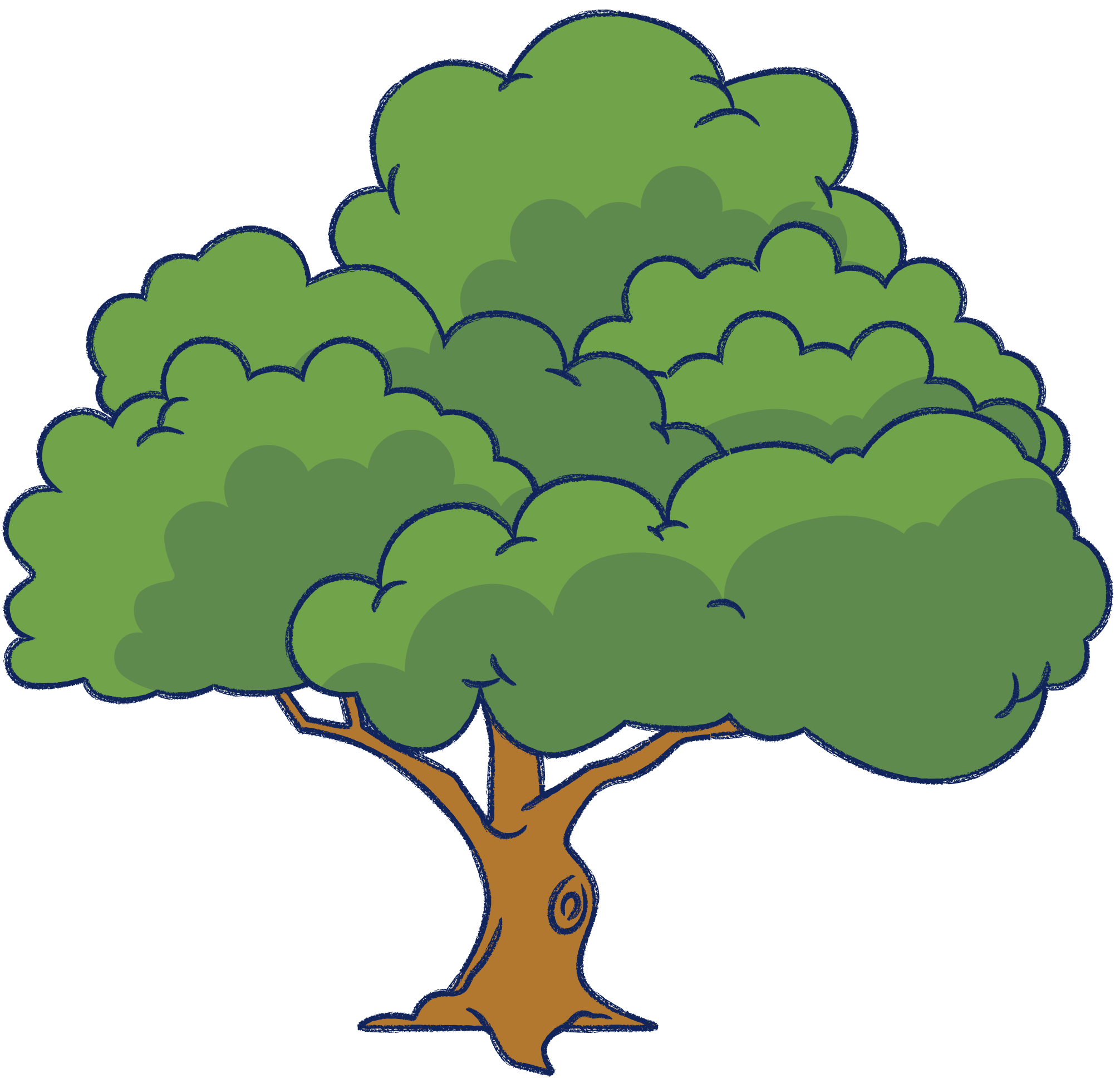 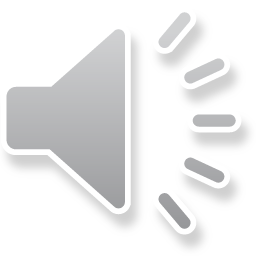 Rồi    mai       đây,                bước      chân     trên     đường thênh    thang,             ước
mơ     bay     xa      cùng       em,              đến       những  nơi    miền    quê       vẫy         gọi.
Tuổi  hồng     ơi,               biết           bao    kỉ      niệm   thân         thương,           với
bao  người      bạn     cùng            em,         nhớ        mãi        ôi       tuổi     thần             tiên.
Tuổi   hồng   ơi,      chứa      chan     bao    niềm     vui        tháng  ngày.              Tuổi  hồng
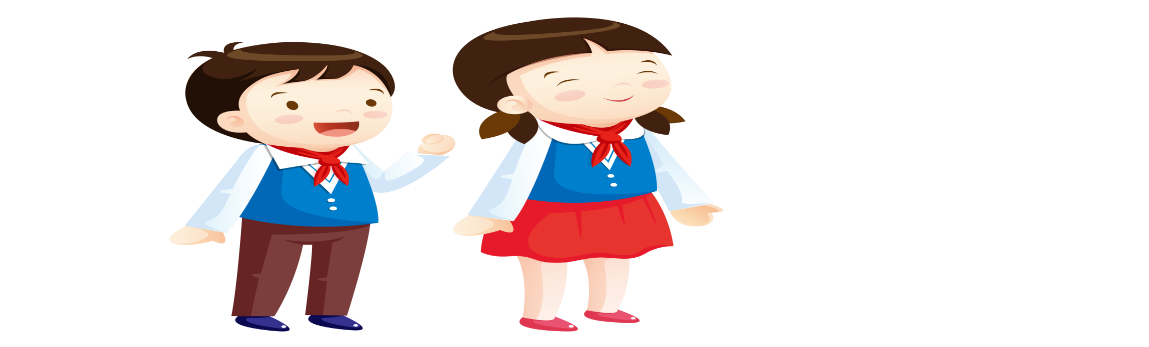 ơi,                êm        đềm       như      những     áng         mây.                                      Và    em
sẽ                          tô                  hồng     thêm      bao       ước               mơ,                  đem
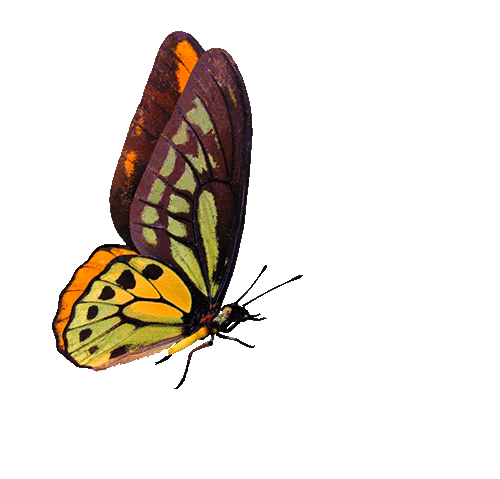 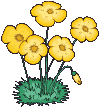 lòng         tin      yêu    cuộc          sống,  thiết         tha       tuổi     hồng   mến       thương.
Tuổi hồng ơi
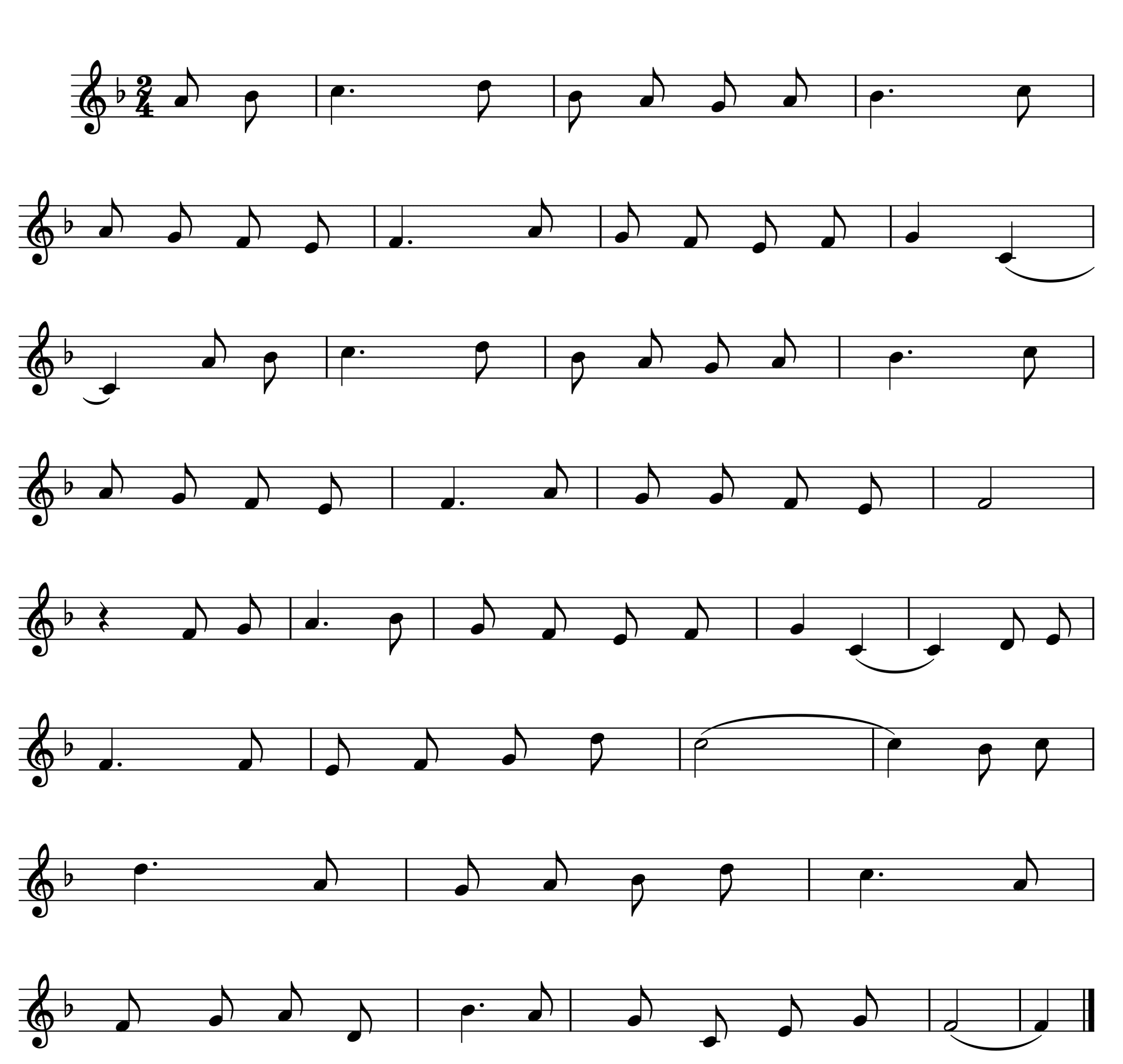 Nhạc và lời: Nguyễn Công Minh
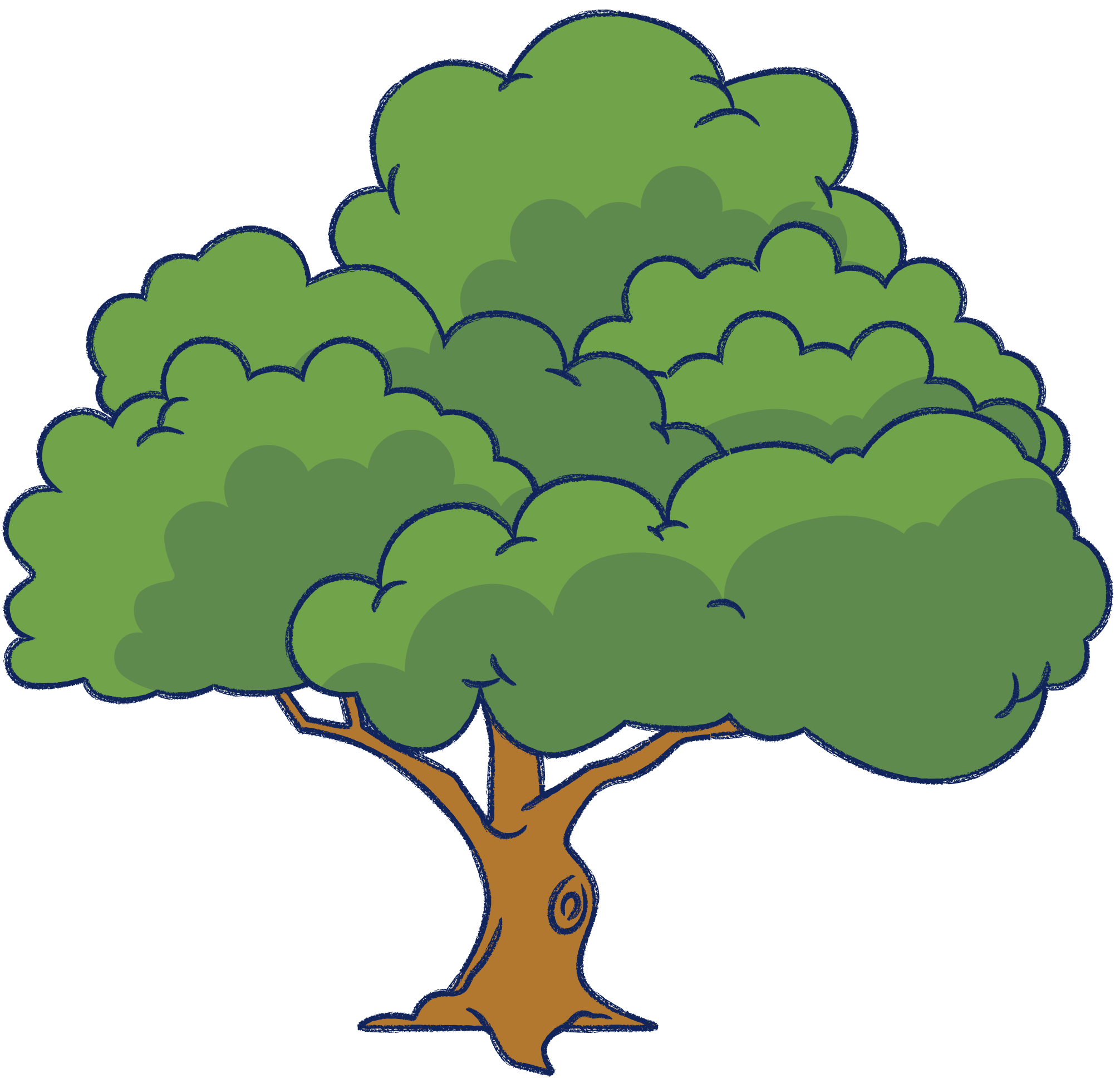 Bình  minh      lên,                 líu           lo       trên    cành     cây       cao,               gió
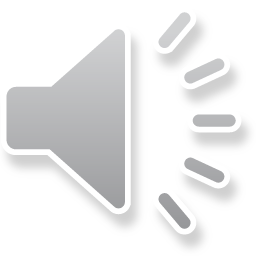 Rồi    mai       đây,                bước      chân     trên     đường thênh    thang,             ước
xôn     xao     đưa      lời        ca,                 ánh      dương chan    hòa     em         tới       trường.
mơ     bay     xa      cùng       em,              đến       những  nơi    miền    quê       vẫy         gọi.
Tuổi   hồng    ơi,               biết          bao   gương   mặt   thân         quen,            biết
Tuổi  hồng     ơi,               biết           bao    kỉ      niệm   thân         thương,           với
bao     nụ     cười      hồn           nhiên,       mến      thương   ôi       tuổi      thần          tiên.
bao  người      bạn     cùng            em,         nhớ        mãi        ôi       tuổi     thần             tiên.
Tuổi   hồng   ơi,      chứa      chan     bao    niềm     vui        tháng  ngày.              Tuổi  hồng
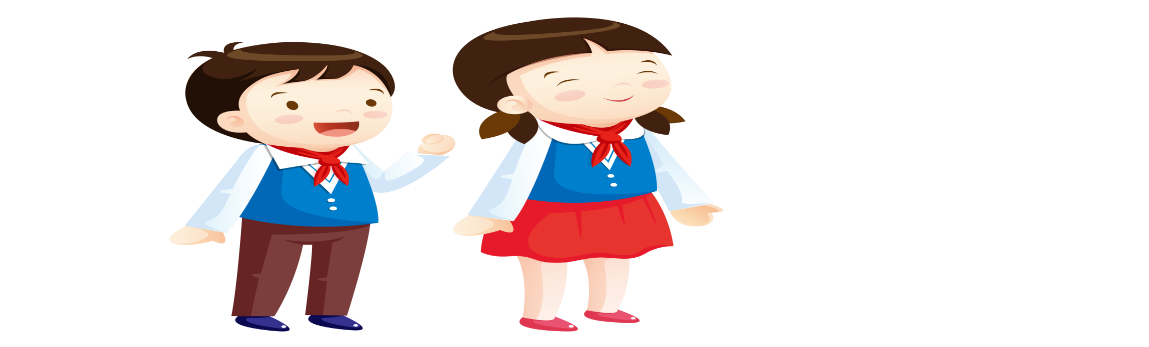 ơi,                êm        đềm       như      những     áng         mây.                                      Và    em
sẽ                          tô                  hồng     thêm      bao       ước               mơ,                  đem
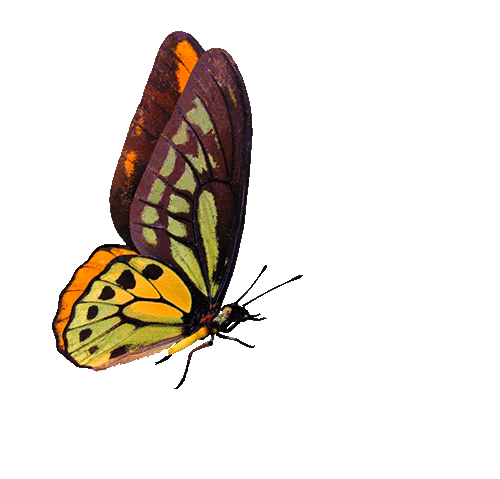 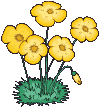 lòng         tin      yêu    cuộc          sống,  thiết         tha       tuổi     hồng   mến       thương.
Tuổi hồng ơi
Ghép với nhạc đệm
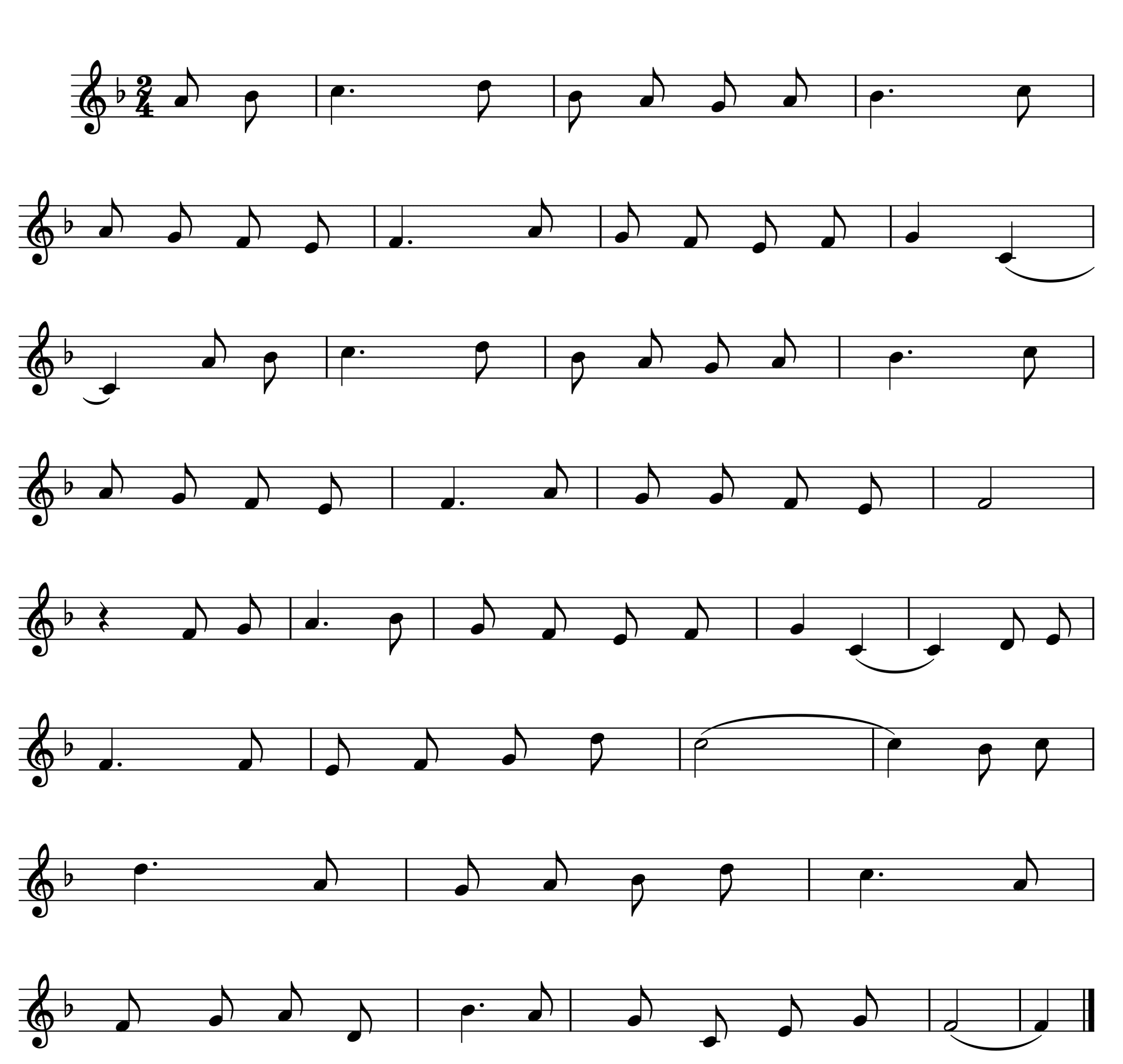 Nhạc và lời: Nguyễn Công Minh
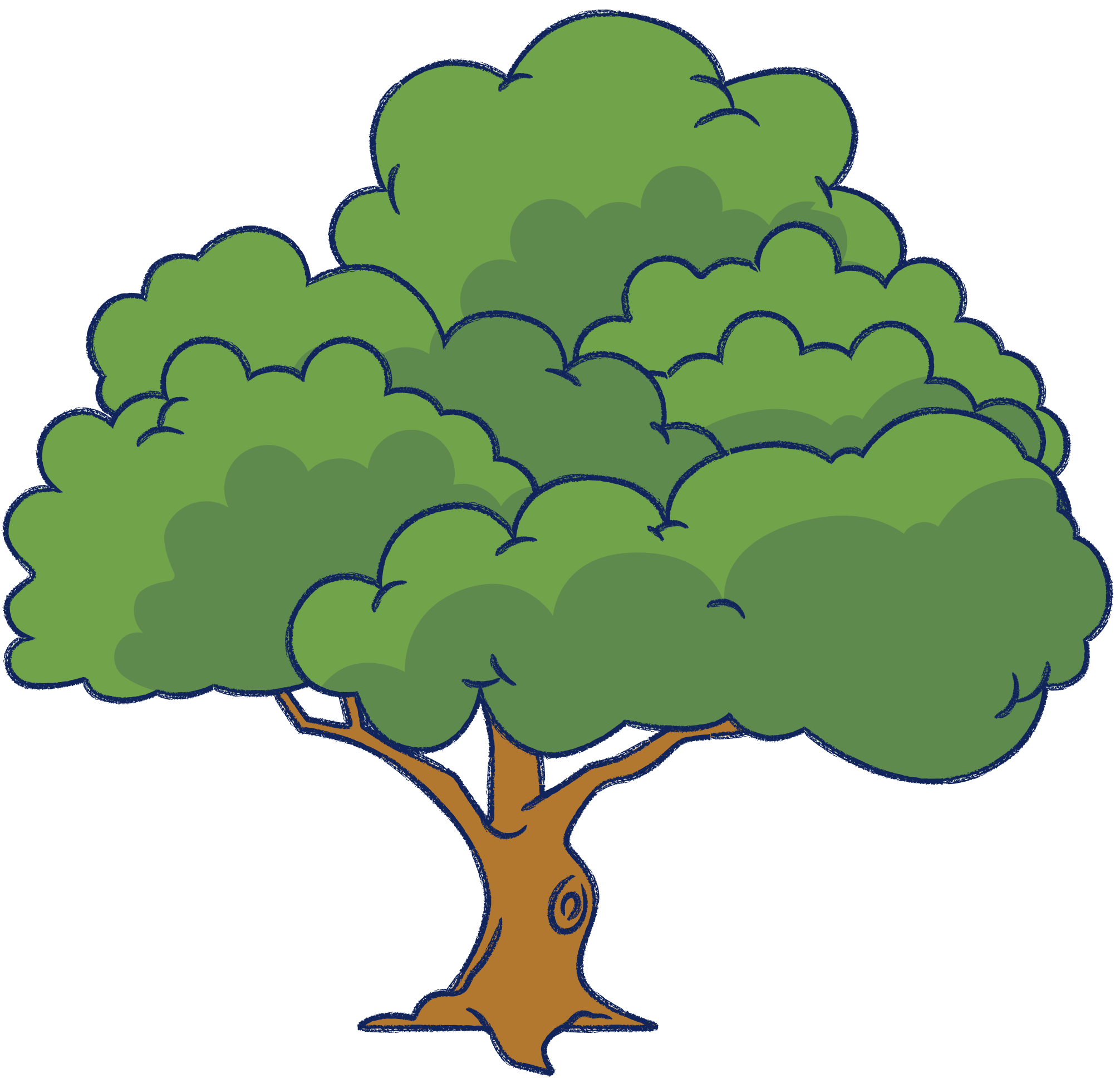 Bình  minh      lên,                 líu           lo       trên    cành     cây       cao,               gió
Rồi    mai       đây,                bước      chân     trên     đường thênh    thang,             ước
xôn     xao     đưa      lời        ca,                 ánh      dương chan    hòa     em         tới       trường.
mơ     bay     xa      cùng       em,              đến       những  nơi    miền    quê       vẫy         gọi.
Tuổi   hồng    ơi,               biết          bao   gương   mặt   thân         quen,            biết
Tuổi  hồng     ơi,               biết           bao    kỉ      niệm   thân         thương,           với
bao     nụ     cười      hồn           nhiên,       mến      thương   ôi       tuổi      thần          tiên.
bao  người      bạn     cùng            em,         nhớ        mãi        ôi       tuổi     thần             tiên.
Tuổi   hồng   ơi,      chứa      chan     bao    niềm     vui        tháng  ngày.              Tuổi  hồng
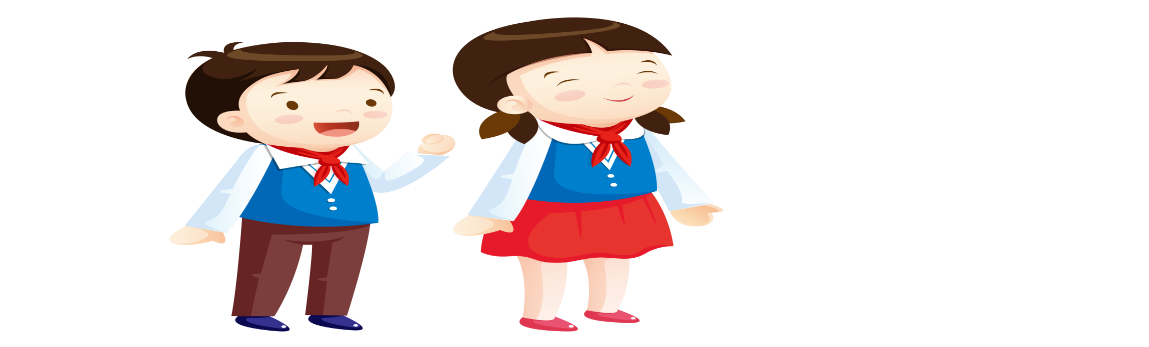 ơi,                êm        đềm       như      những     áng         mây.                                      Và    em
sẽ                          tô                  hồng     thêm      bao       ước               mơ,                  đem
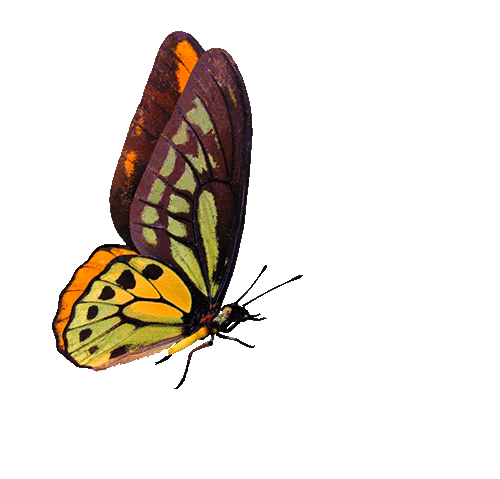 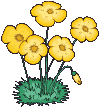 lòng         tin      yêu    cuộc          sống,  thiết         tha       tuổi     hồng   mến       thương.
Lĩnh xướng – Hòa giọng
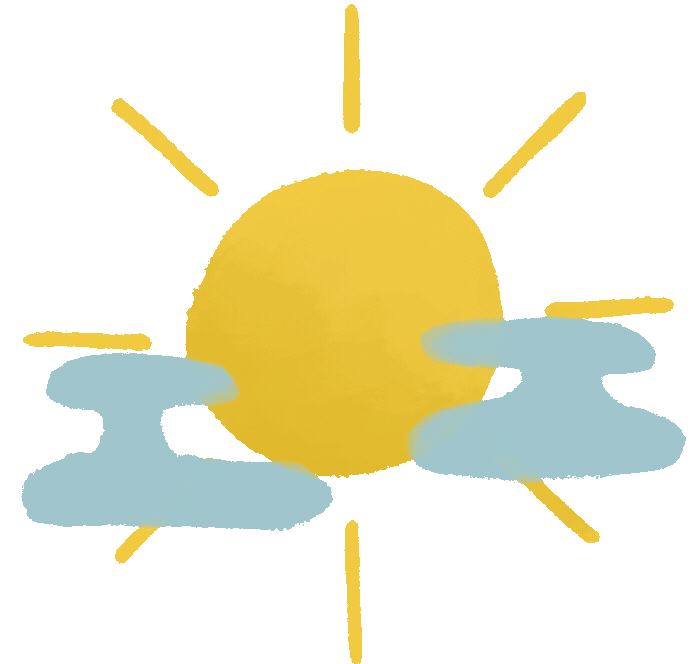 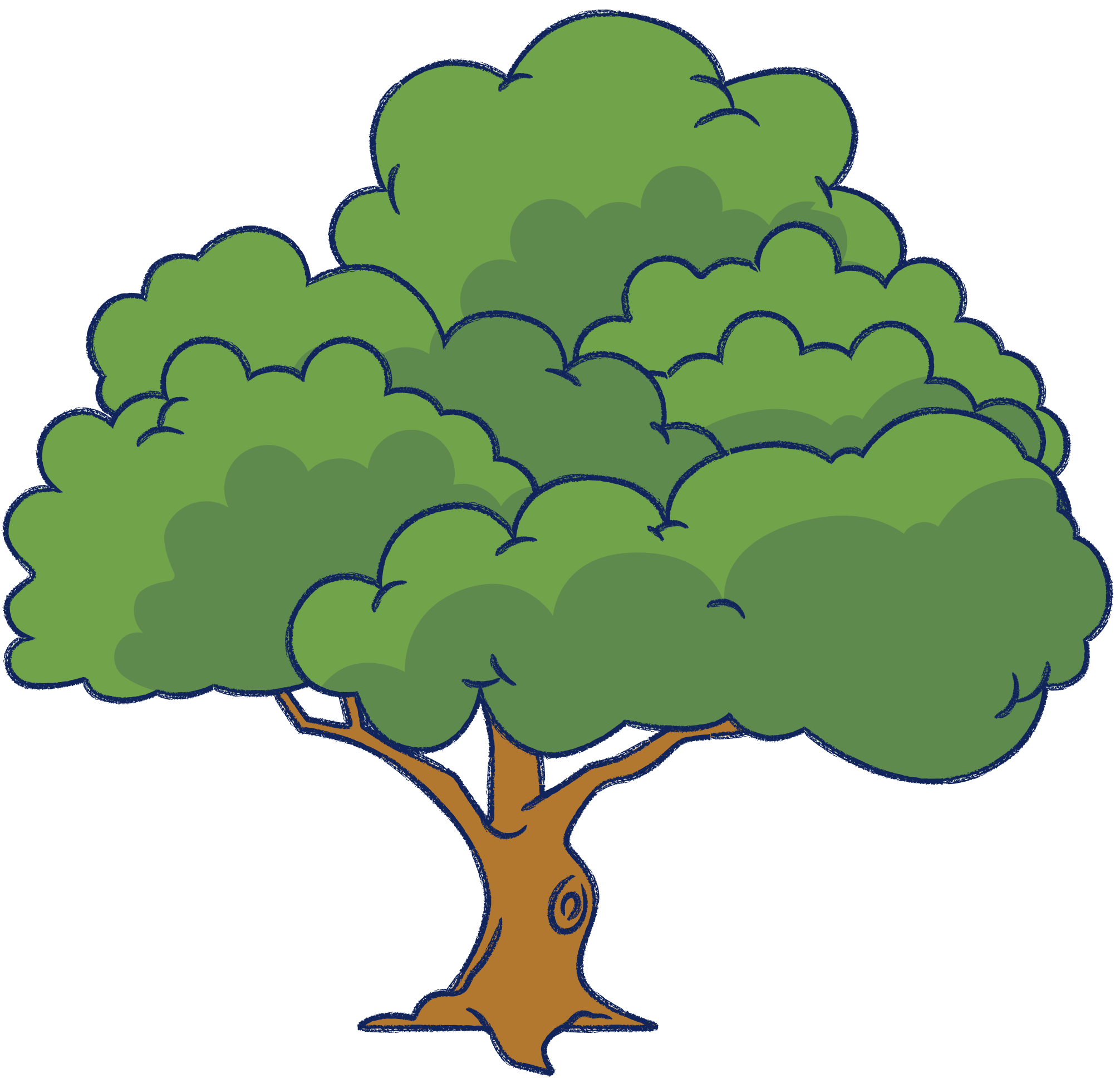 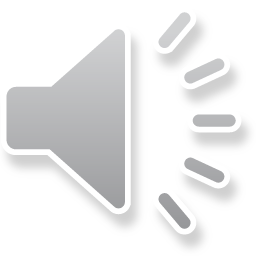 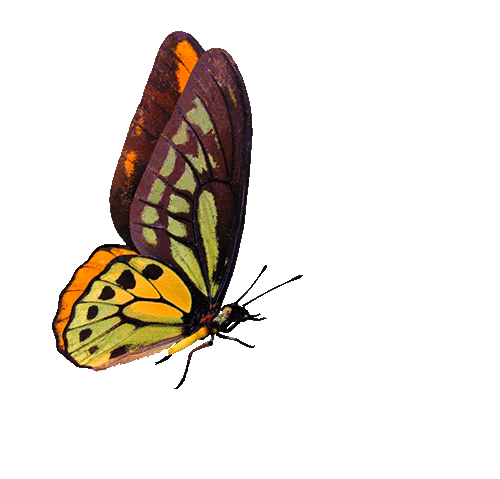 Lời 1: 
Lĩnh xướng : 
         Bình minh lên, líu lo trên cành cây cao, gió xôn xao đưa lời ca, ánh dương chan hòa em tới trường. 
Hòa giọng:
       Tuổi hồng ơi, biết bao gương mặt thân quen, biết bao nụ cười hồn nhiên, mến thương ôi tuổi thần tiên. 
       Tuổi hồng ơi, chứa chan bao niềm vui tháng ngày. Tuổi hồng ơi, êm đềm như những áng mây. 
       Và em sẽ tô hồng thêm bao ước mơ, đem lòng tin yêu cuộc sống, thiết tha tuổi hồng mến thương.
Lời 2:
Lĩnh xướng : 
     Rồi mai đây, bước chân trên đường thênh thang, ước mơ bay xa cùng em, đến những nơi miền quê vẫy gọi.
 Hòa giọng:
          Tuổi hồng ơi, biết bao kỷ niệm thân thương, với bao người bạn cùng em, nhớ mãi ôi tuổi thần tiên. 
          Tuổi hồng ơi, chứa chan bao niềm vui tháng ngày. Tuổi hồng ơi, êm đềm như những áng mây. 
          Và em sẽ tô hồng thêm bao ước mơ, đem lòng tin yêu cuộc sống, thiết tha tuổi hồng mến thương.
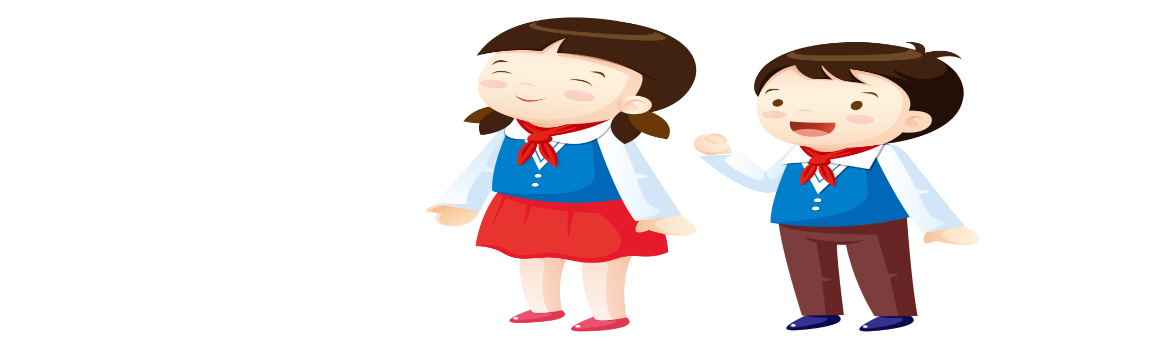 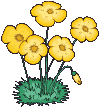 Lĩnh xướng – Hòa giọng
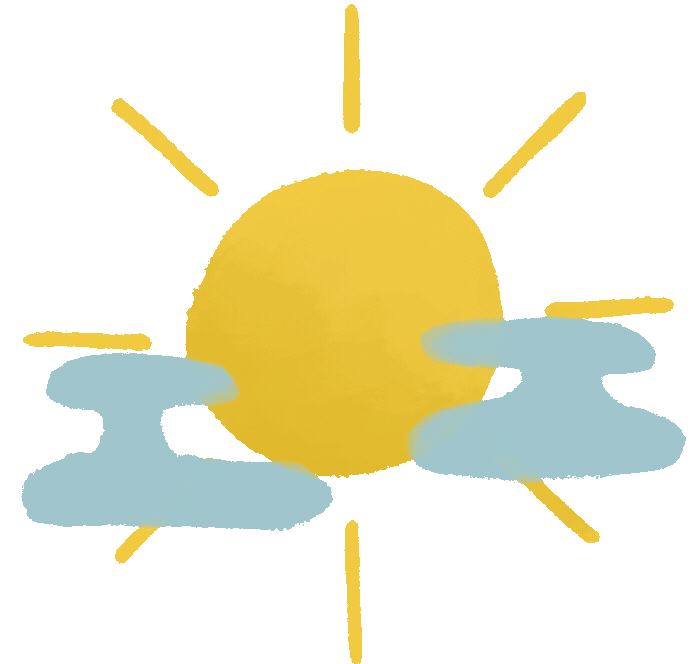 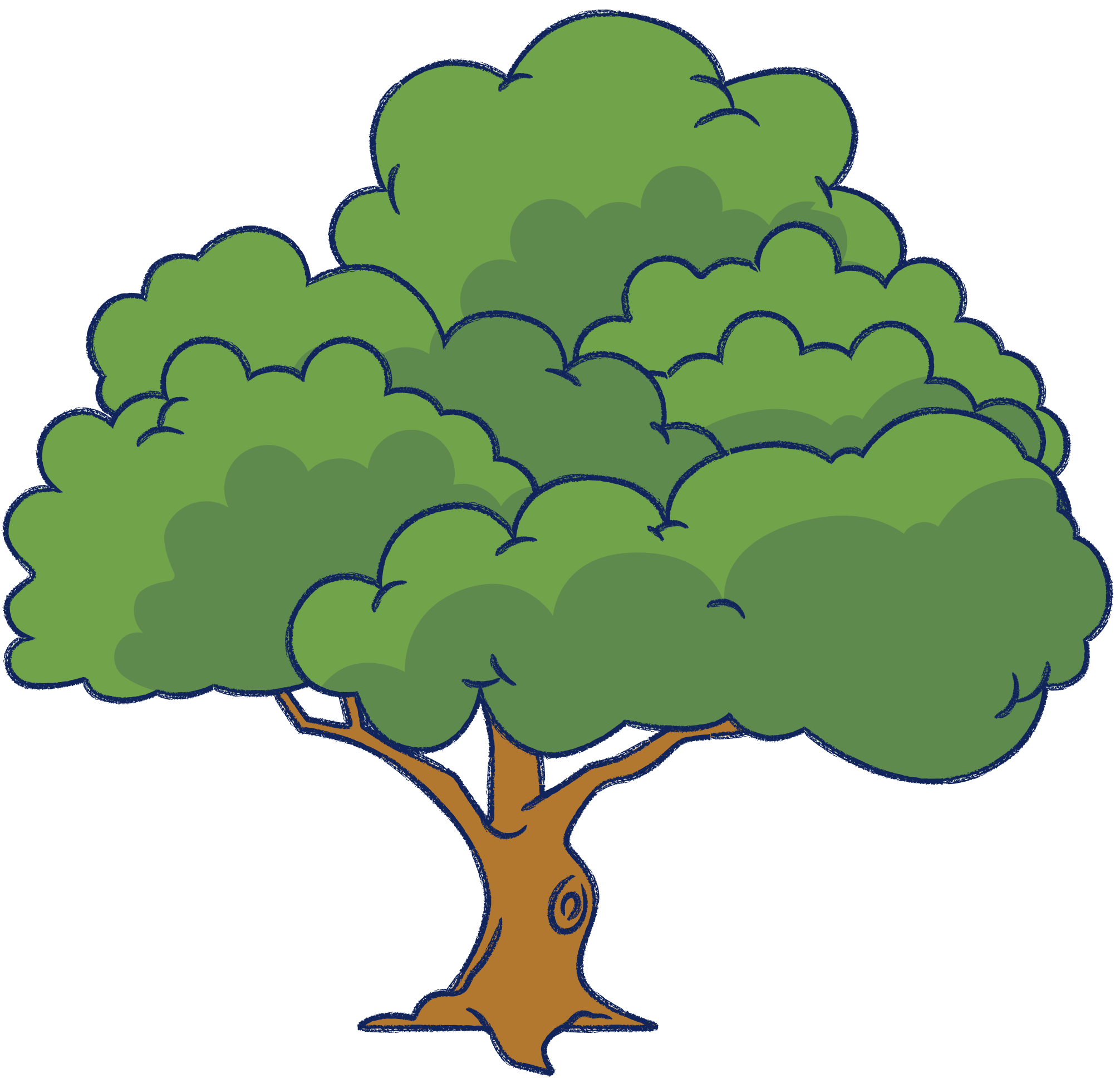 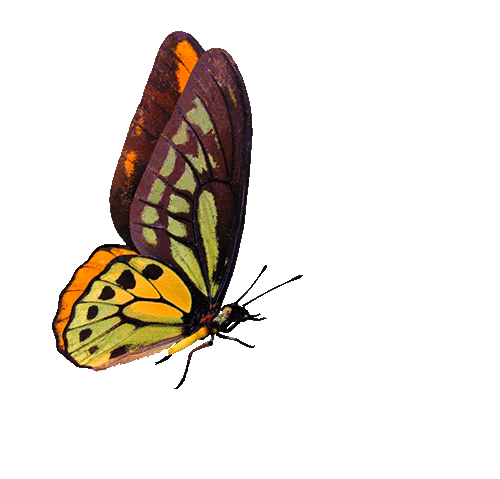 Lời 1: 
Lĩnh xướng : 
         Bình minh lên, líu lo trên cành cây cao, gió xôn xao đưa lời ca, ánh dương chan hòa em tới trường. 
Hòa giọng:
       Tuổi hồng ơi, biết bao gương mặt thân quen, biết bao nụ cười hồn nhiên, mến thương ôi tuổi thần tiên. 
       Tuổi hồng ơi, chứa chan bao niềm vui tháng ngày. Tuổi hồng ơi, êm đềm như những áng mây. 
       Và em sẽ tô hồng thêm bao ước mơ, đem lòng tin yêu cuộc sống, thiết tha tuổi hồng mến thương.
Lời 2:
Lĩnh xướng : 
     Rồi mai đây, bước chân trên đường thênh thang, ước mơ bay xa cùng em, đến những nơi miền quê vẫy gọi.
 Hòa giọng:
          Tuổi hồng ơi, biết bao kỷ niệm thân thương, với bao người bạn cùng em, nhớ mãi ôi tuổi thần tiên. 
          Tuổi hồng ơi, chứa chan bao niềm vui tháng ngày. Tuổi hồng ơi, êm đềm như những áng mây. 
          Và em sẽ tô hồng thêm bao ước mơ, đem lòng tin yêu cuộc sống, thiết tha tuổi hồng mến thương.
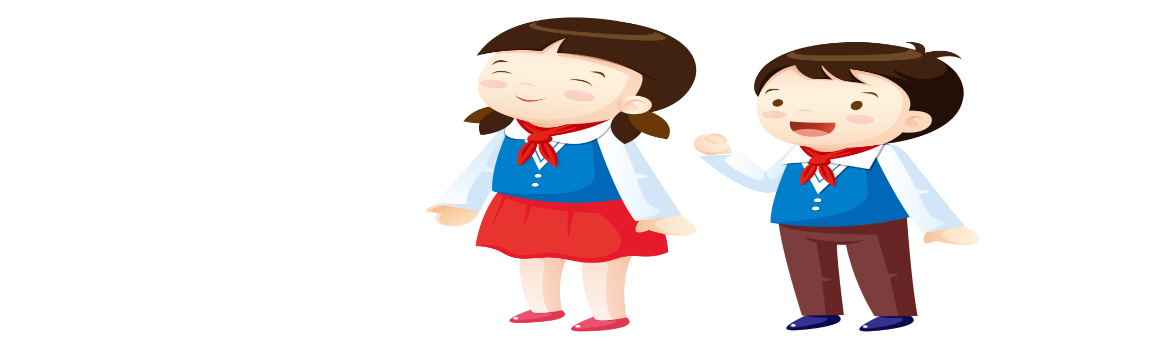 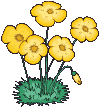 HÁT KẾT HỢP GÕ ĐỆM THEO NHỊP
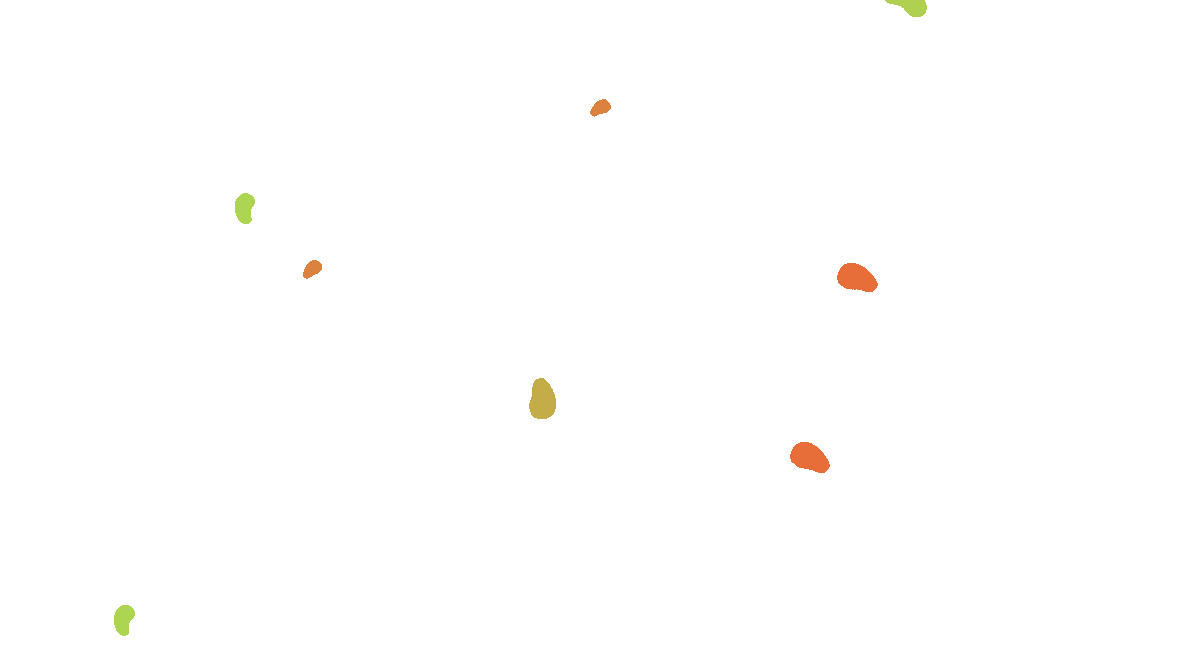 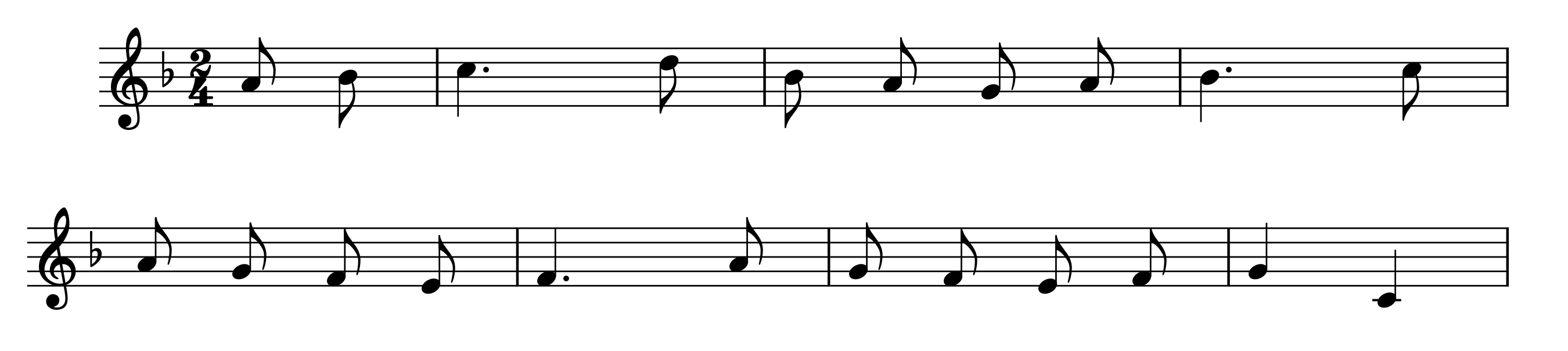 Bình   minh         lên,                  líu             lo        trên     cành     cây        cao,                 gió
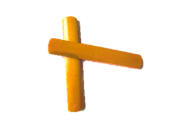 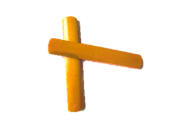 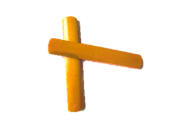 xôn     xao      đưa      lời           ca,                   ánh       dương chan       hòa     em        tới         trường.
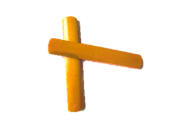 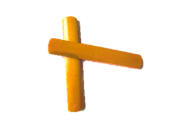 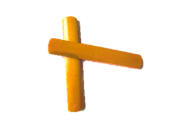 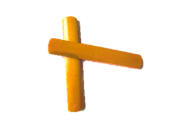 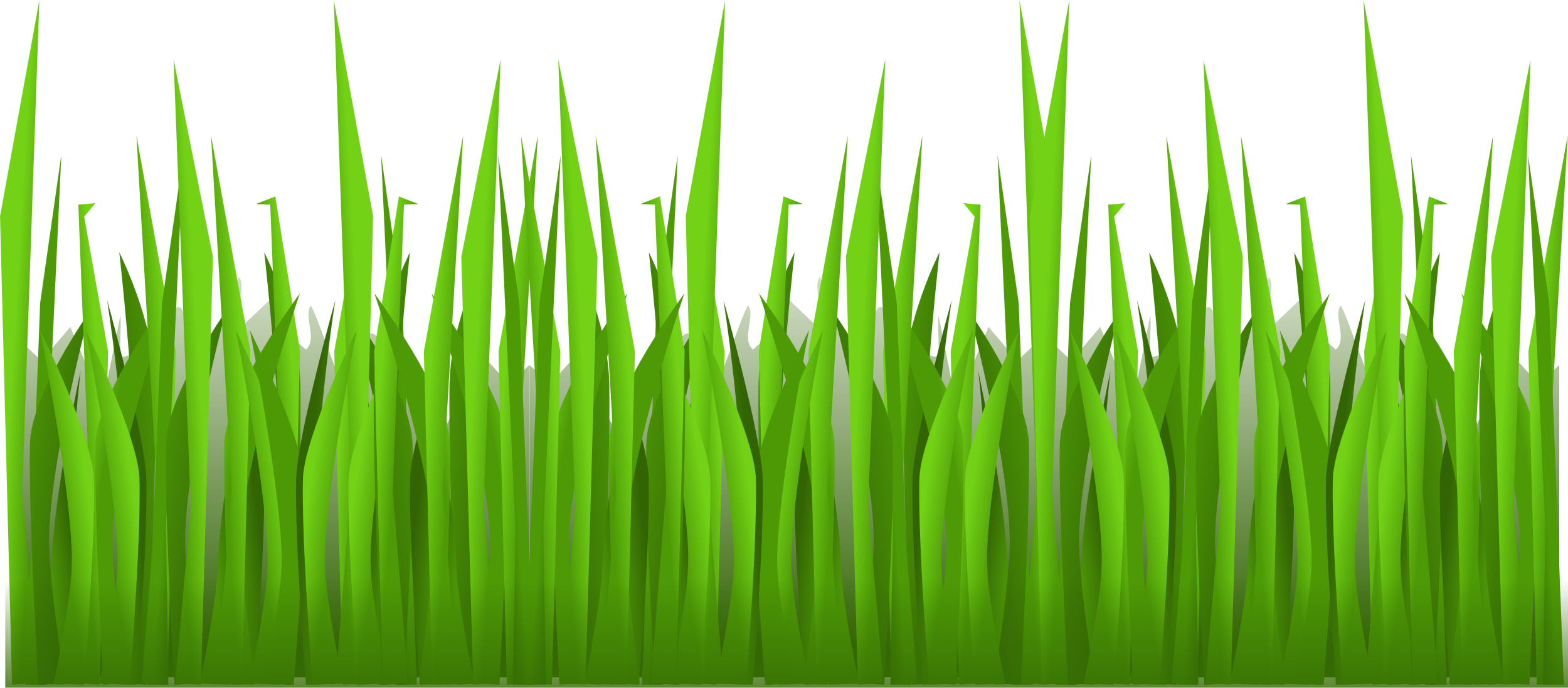 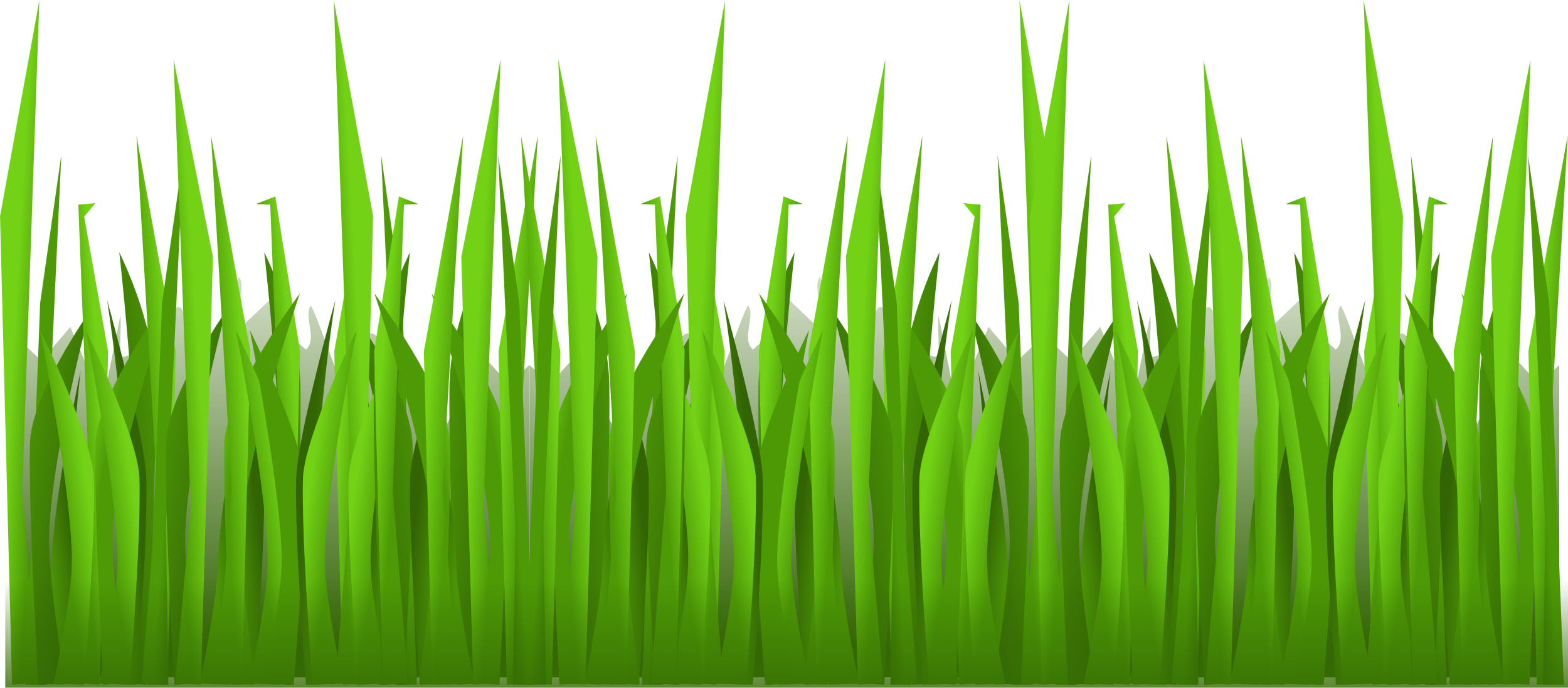 Tuổi hồng ơi
Hát kết hợp gõ đệm
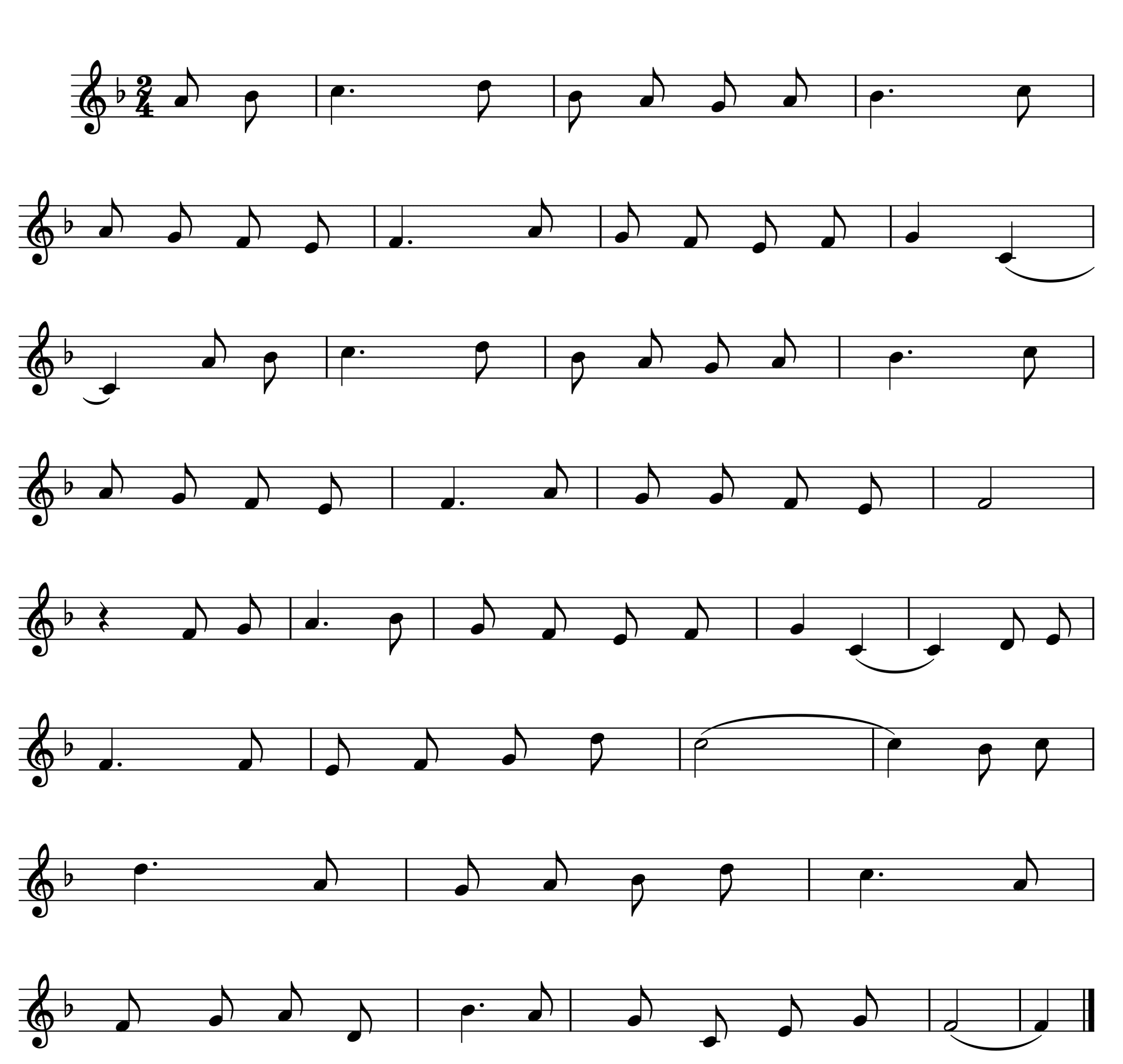 Nhạc và lời: Nguyễn Công Minh
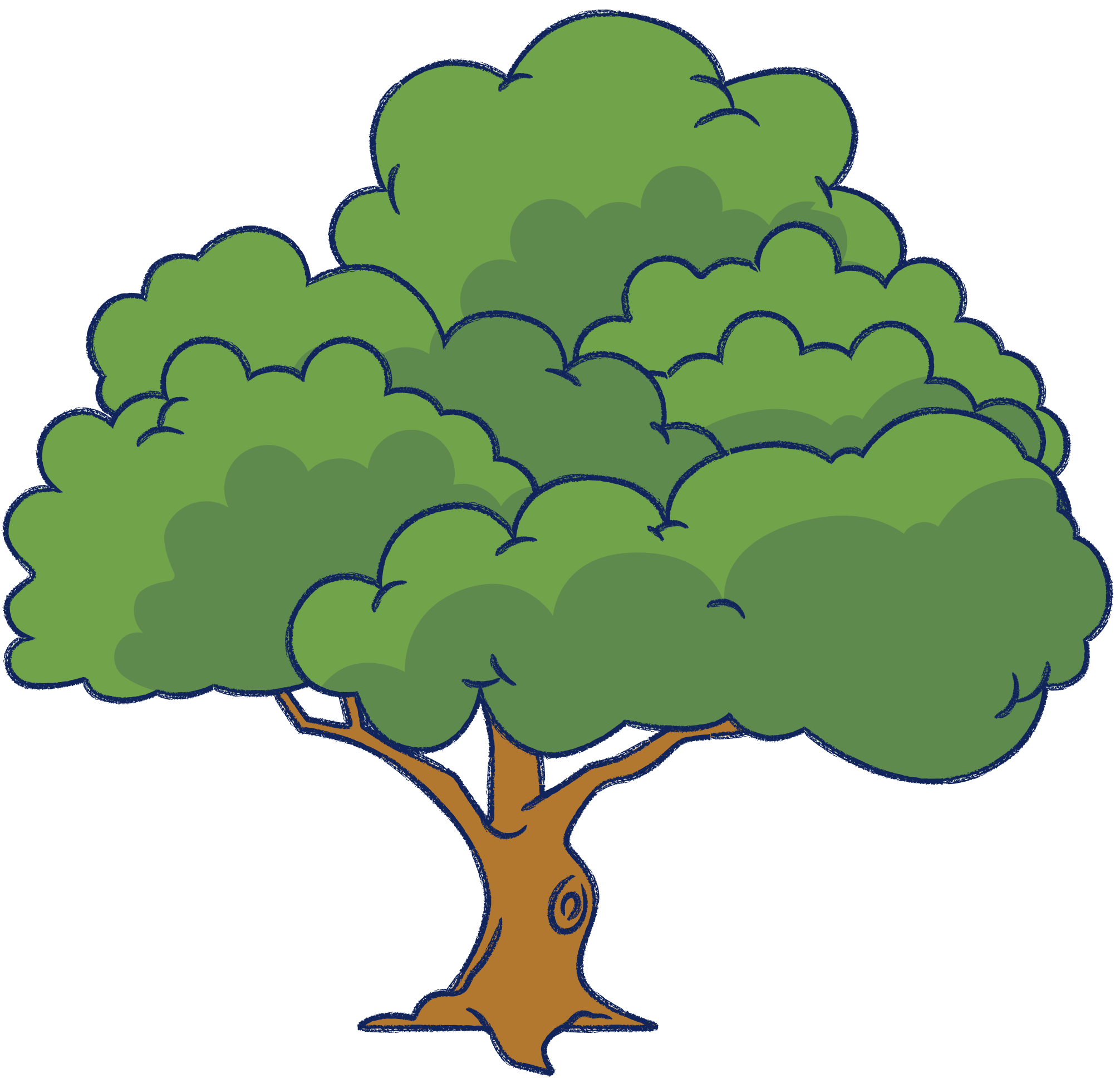 Bình  minh      lên,                 líu           lo       trên    cành     cây       cao,               gió
Rồi    mai       đây,                bước      chân     trên     đường thênh    thang,             ước
xôn     xao     đưa      lời        ca,                 ánh      dương chan    hòa     em         tới       trường.
mơ     bay     xa      cùng       em,              đến       những  nơi    miền    quê       vẫy         gọi.
Tuổi   hồng    ơi,               biết          bao   gương   mặt   thân         quen,            biết
Tuổi  hồng     ơi,               biết           bao    kỉ      niệm   thân         thương,           với
bao     nụ     cười      hồn           nhiên,       mến      thương   ôi       tuổi      thần          tiên.
bao  người      bạn     cùng            em,         nhớ        mãi        ôi       tuổi     thần             tiên.
Tuổi   hồng   ơi,      chứa      chan     bao    niềm     vui        tháng  ngày.              Tuổi  hồng
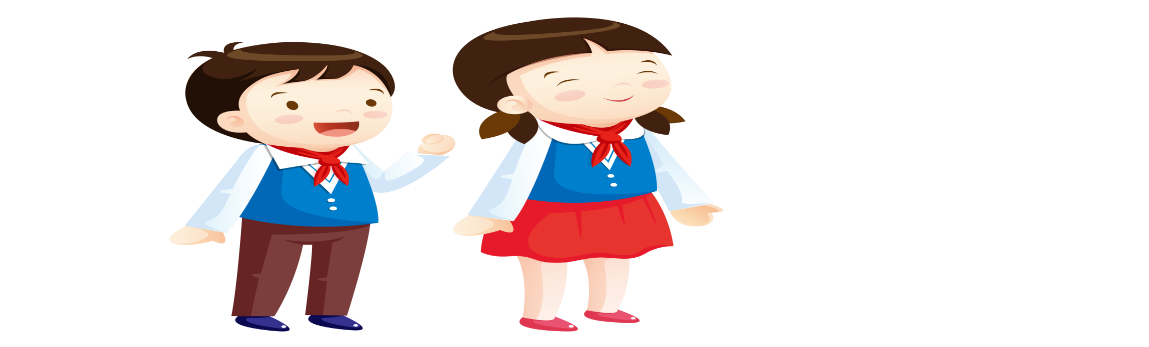 ơi,                êm        đềm       như      những     áng         mây.                                      Và    em
sẽ                          tô                  hồng     thêm      bao       ước               mơ,                  đem
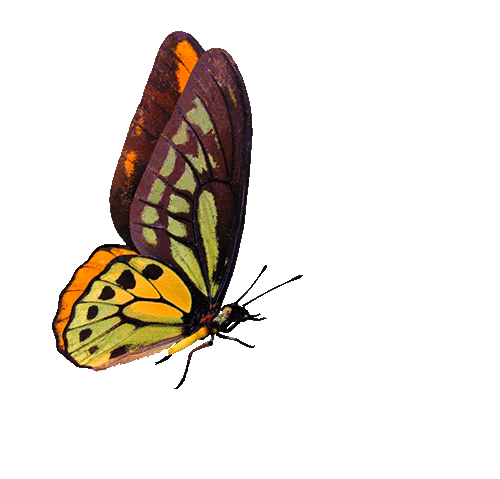 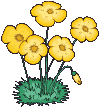 lòng         tin      yêu    cuộc          sống,  thiết         tha       tuổi     hồng   mến       thương.
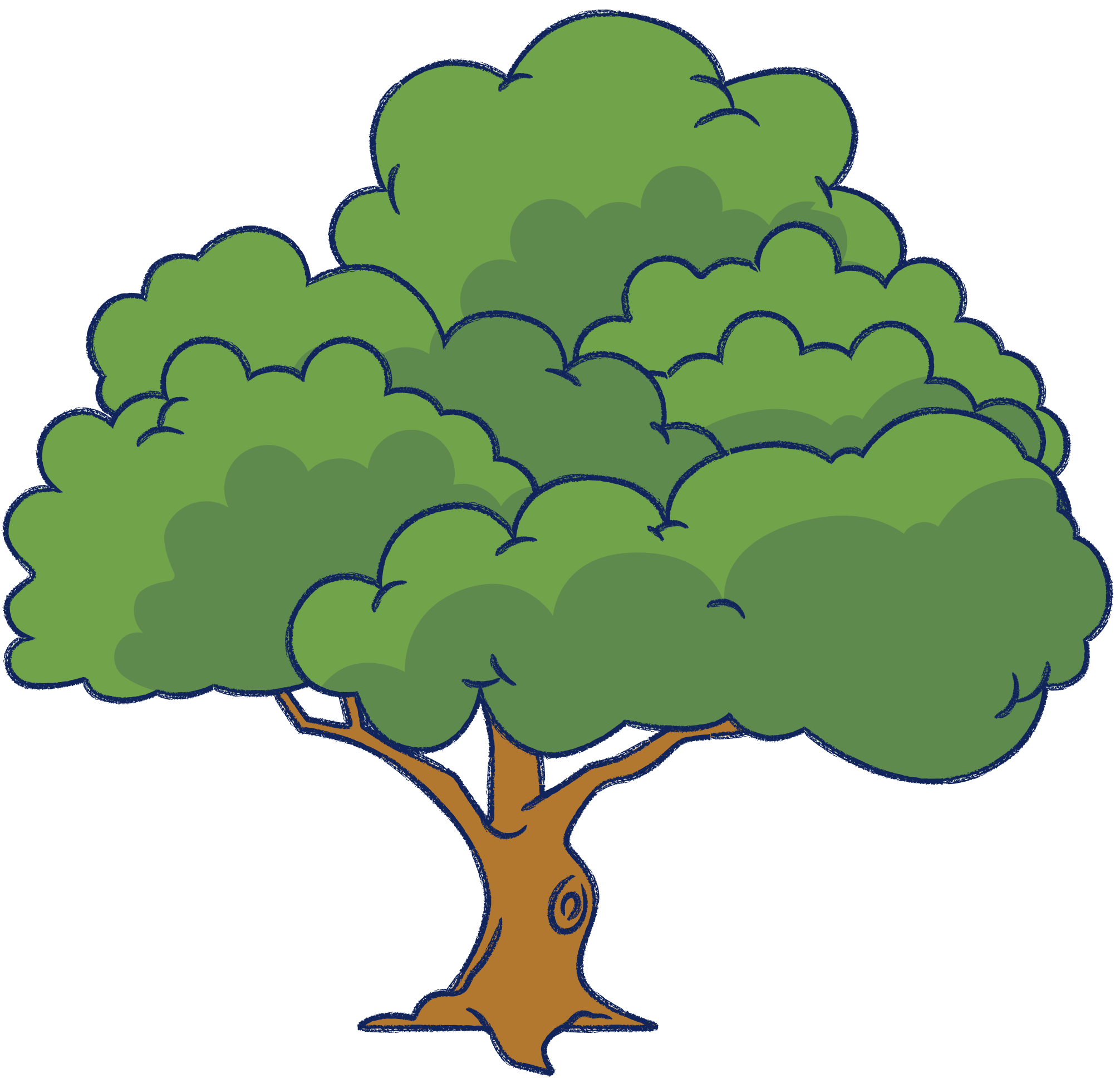 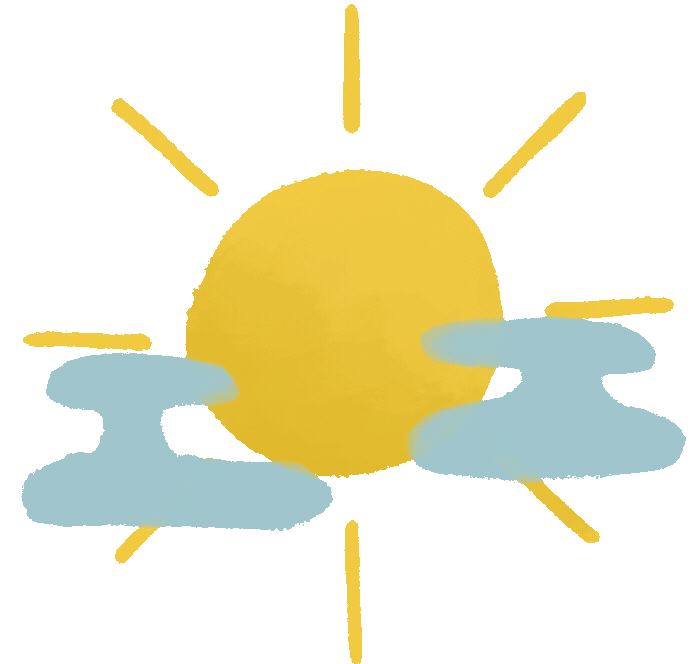 Chủ đề 6: Ước mơ tuổi thơ
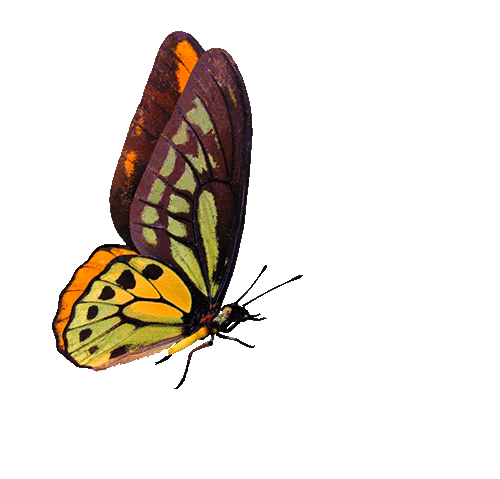 Hát: Tuổi hồng ơi
Nhạc và lời: Nguyễn Công Minh
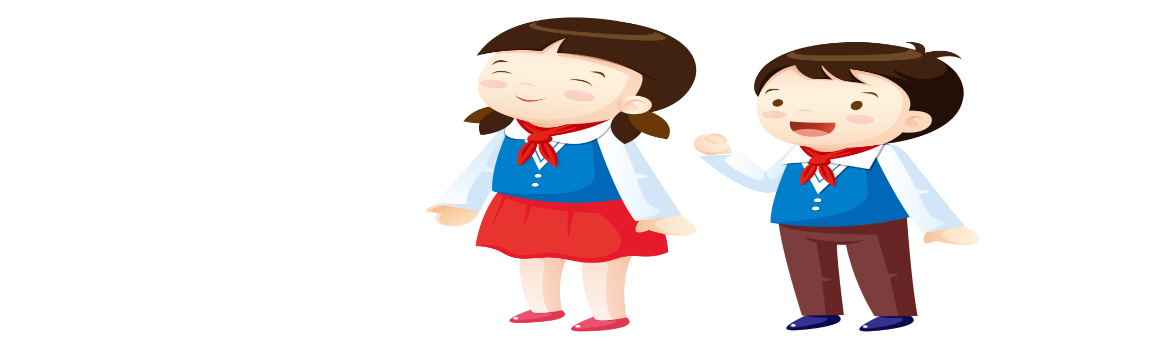 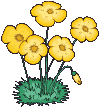 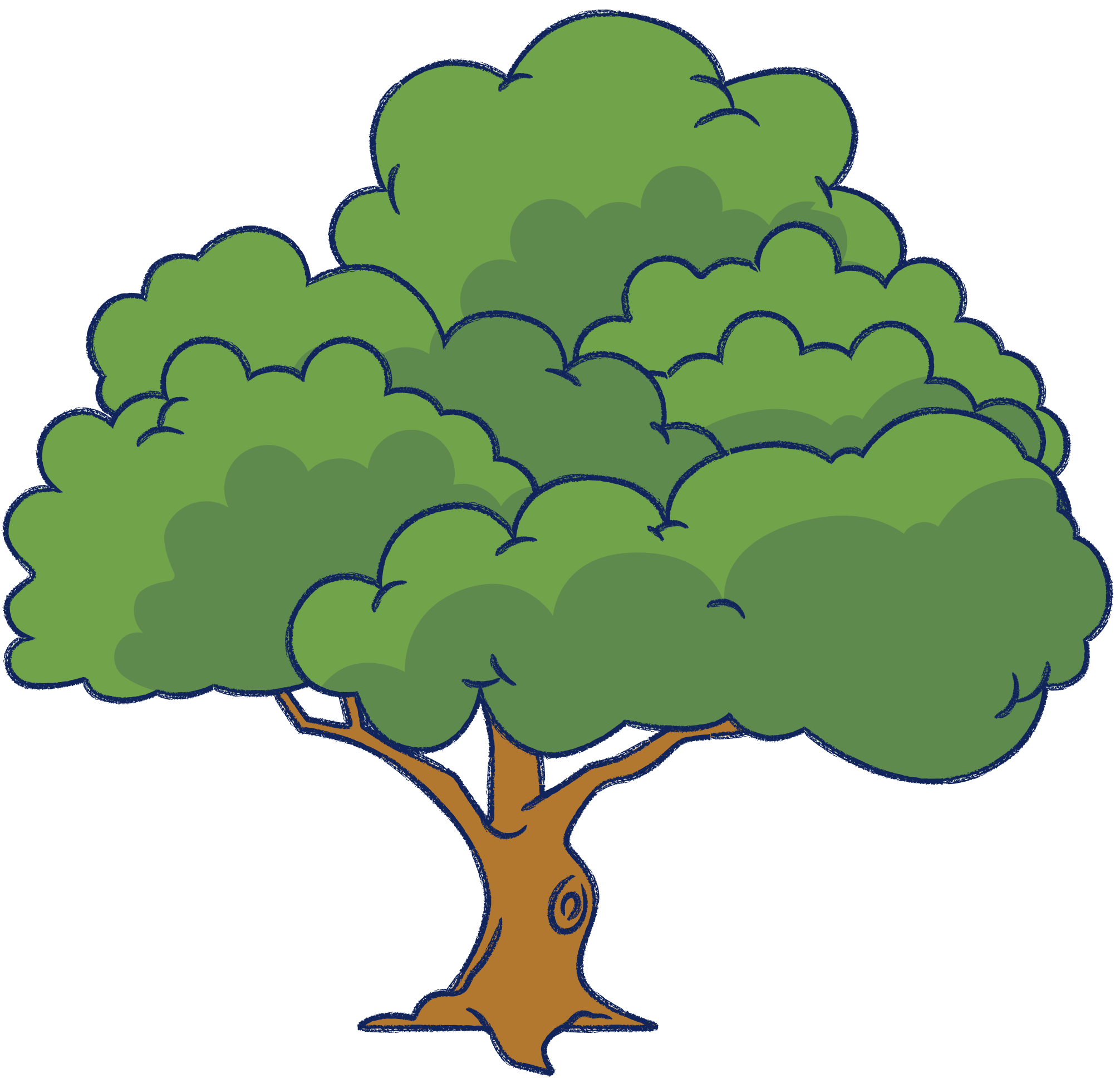 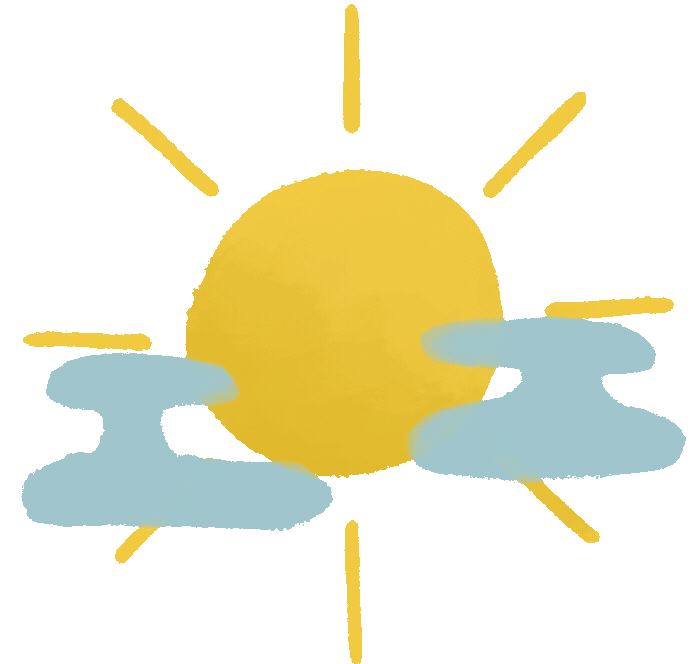 Chủ đề 6: Ước mơ tuổi thơ
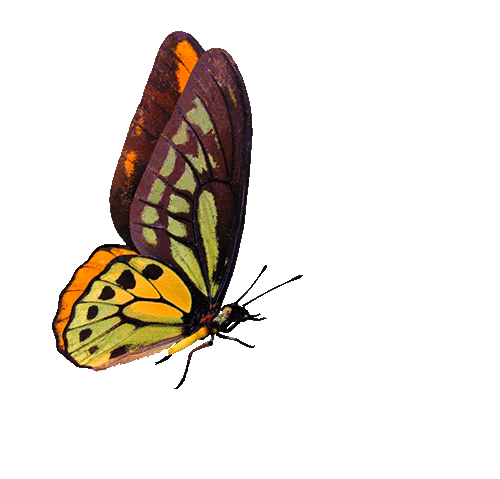 Hát: Tuổi hồng ơi
Nhạc và lời: Nguyễn Công Minh
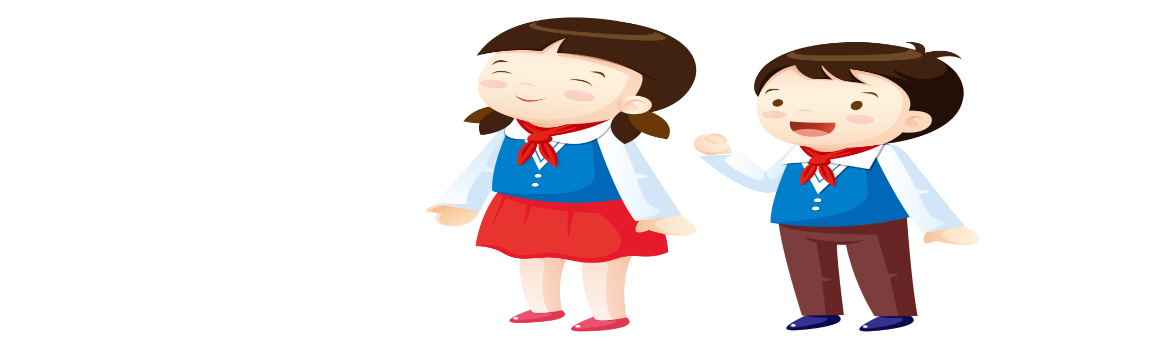 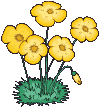 Chúc quý thầy cô mạnh khỏe
   Các em học sinh chăm ngoan học giỏi
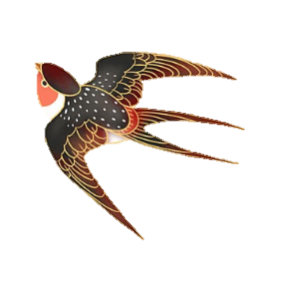 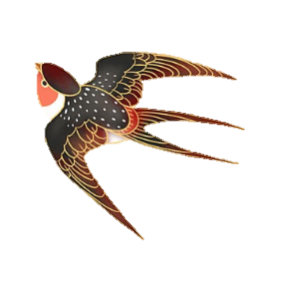 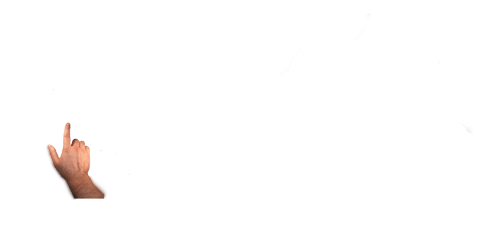 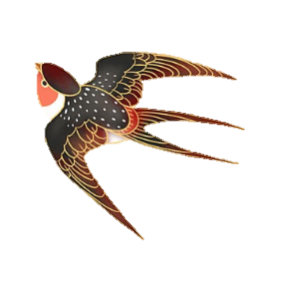 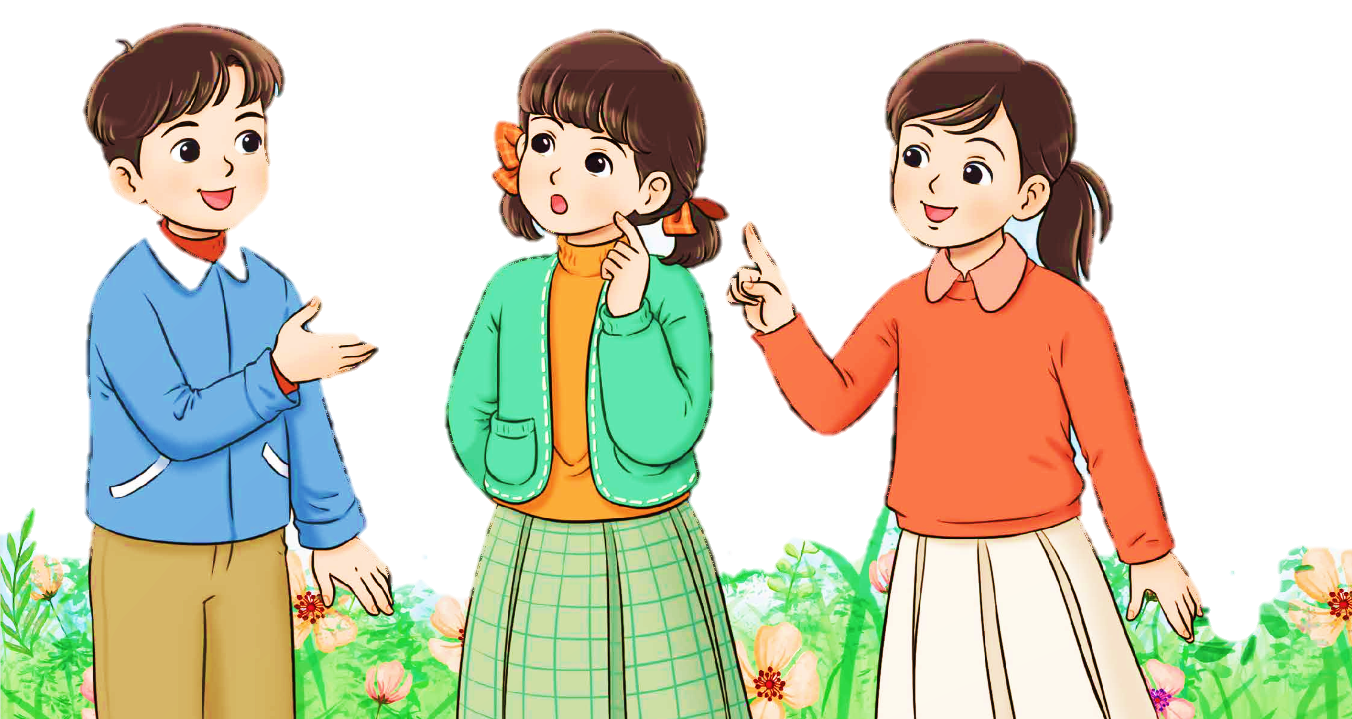